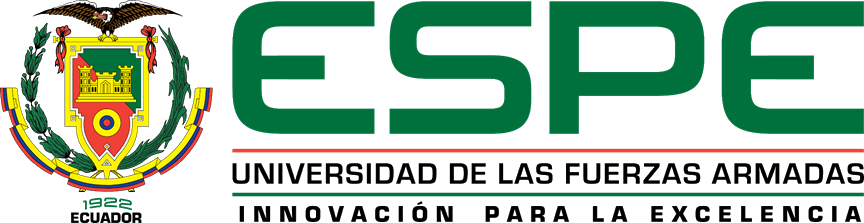 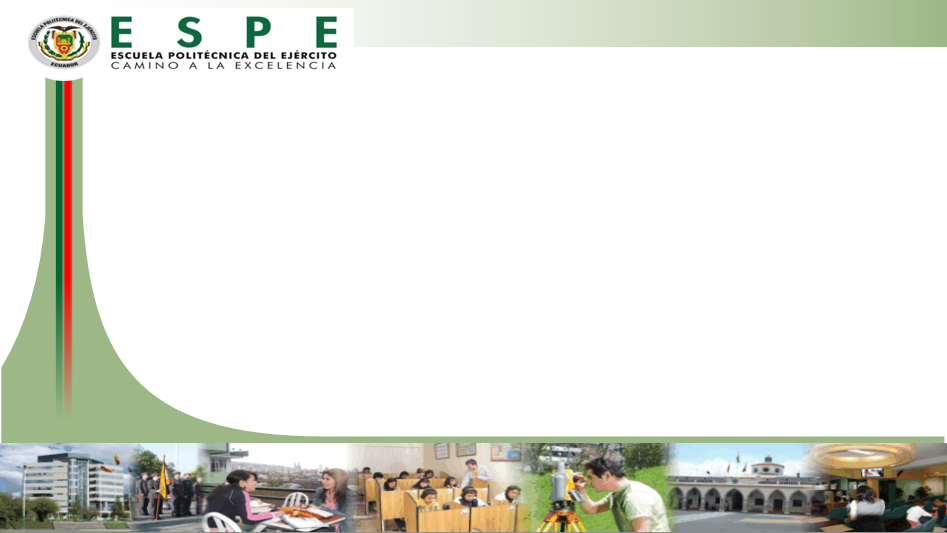 DEPARTAMENTO DE CIENCIAS DE LA VIDA Y DE LA AGRICULTURA
INGENIERÍA EN BIOTECNOLOGÍA
TRABAJO DE TITULACIÓN PREVIO A LA OBTENCIÓN DEL TÍTULO DE INGENIERA EN BIOTECNOLOGÍA
Estudio de antioxidantes como preservantes de semen caprino para mejorar los procesos reproductivos controlados
Ortega Quezada, María Soledad
Directora: Torres Arias, Marbel Ph.D.
Sangolquí, 2021
Ganado caprino
INTRODUCCIÓN
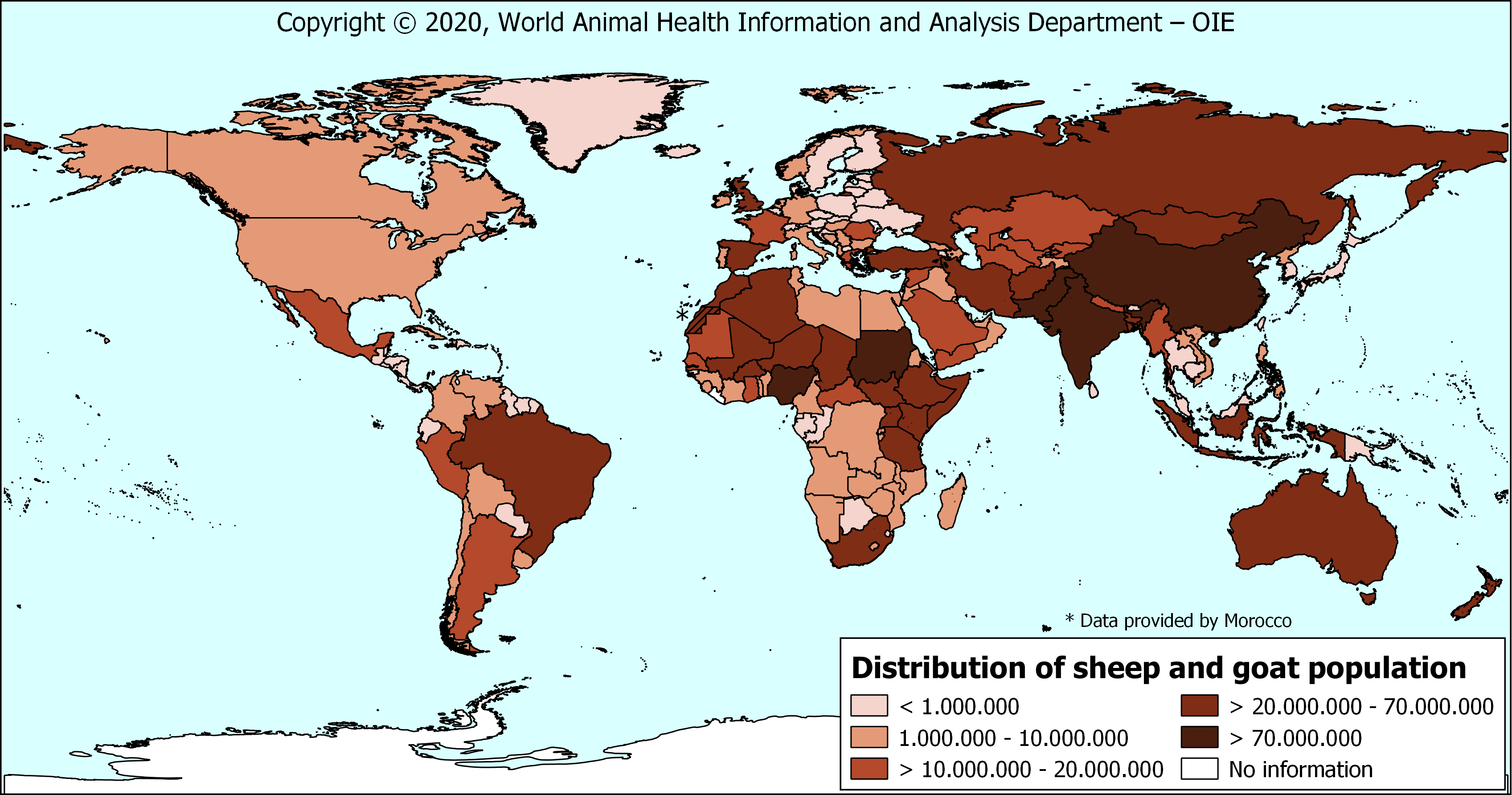 Capra aegagrus hircus
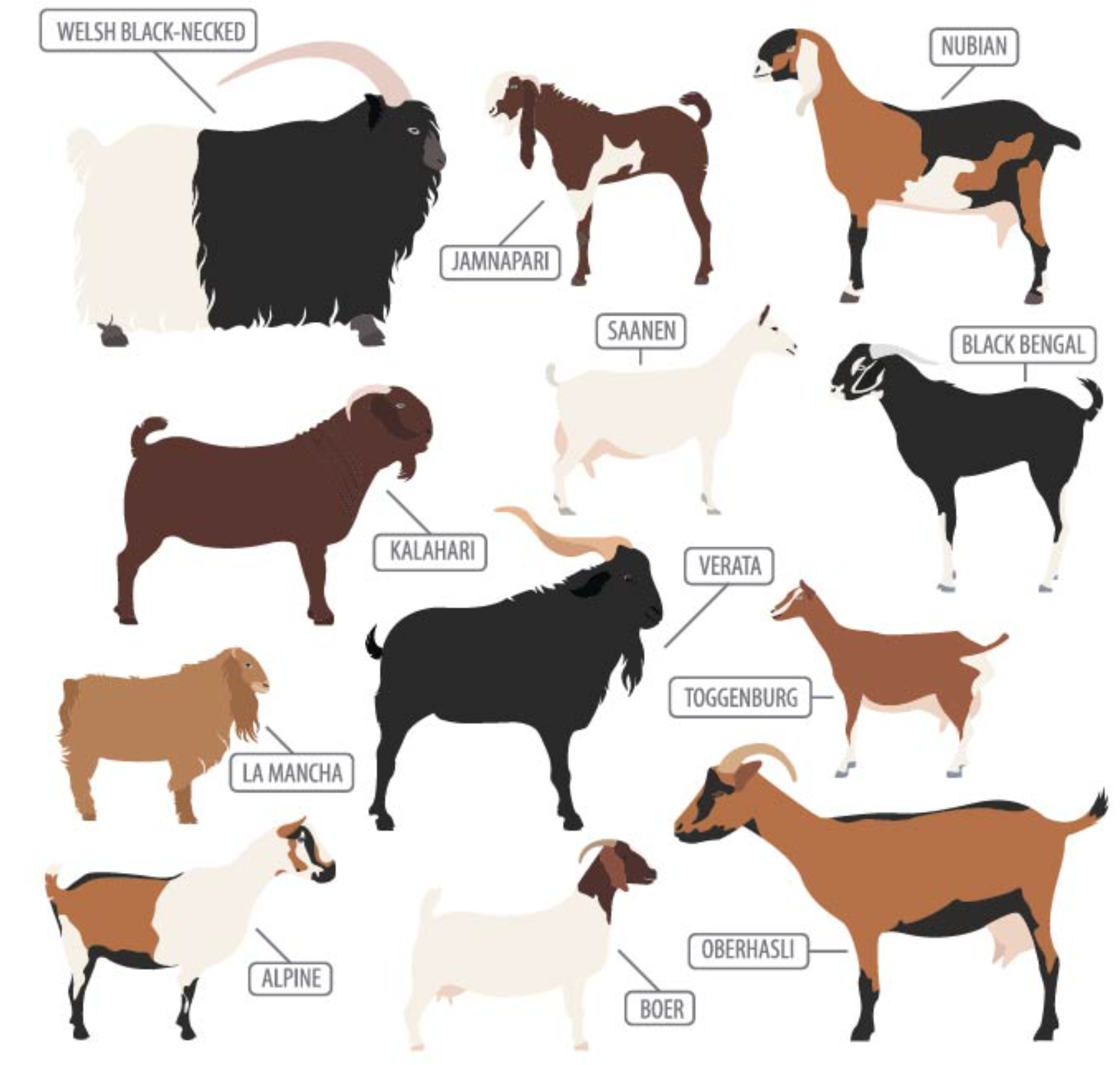 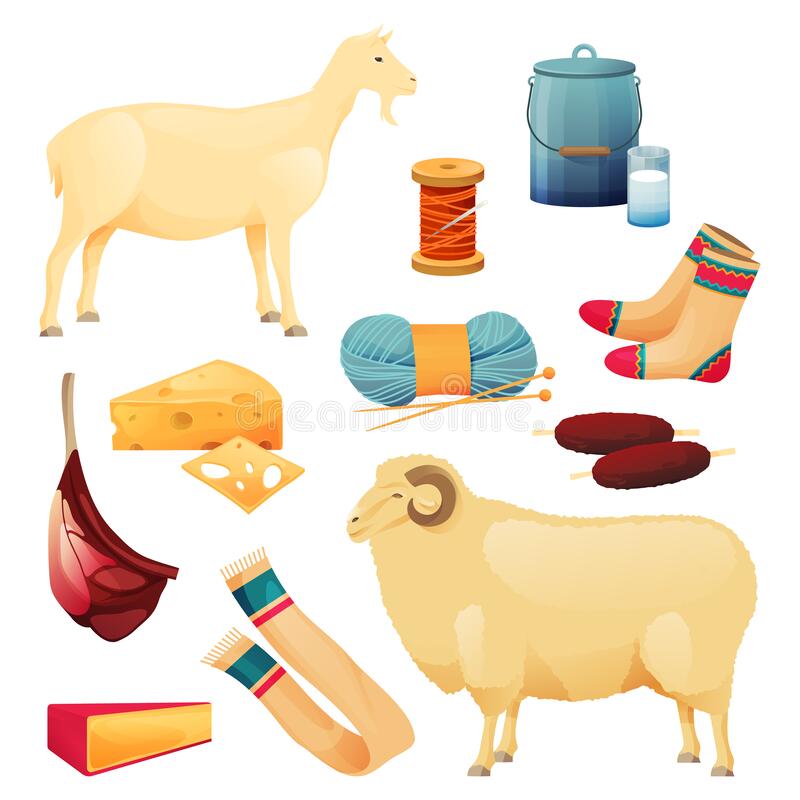 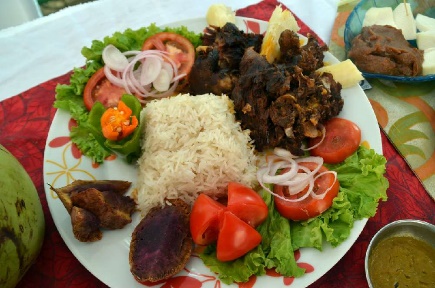 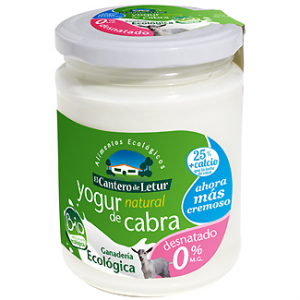 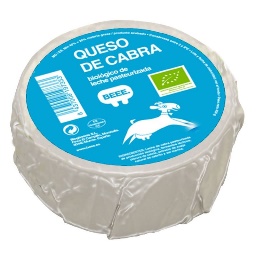 Sector económico
Leche, carne, pelaje
Sector turístico
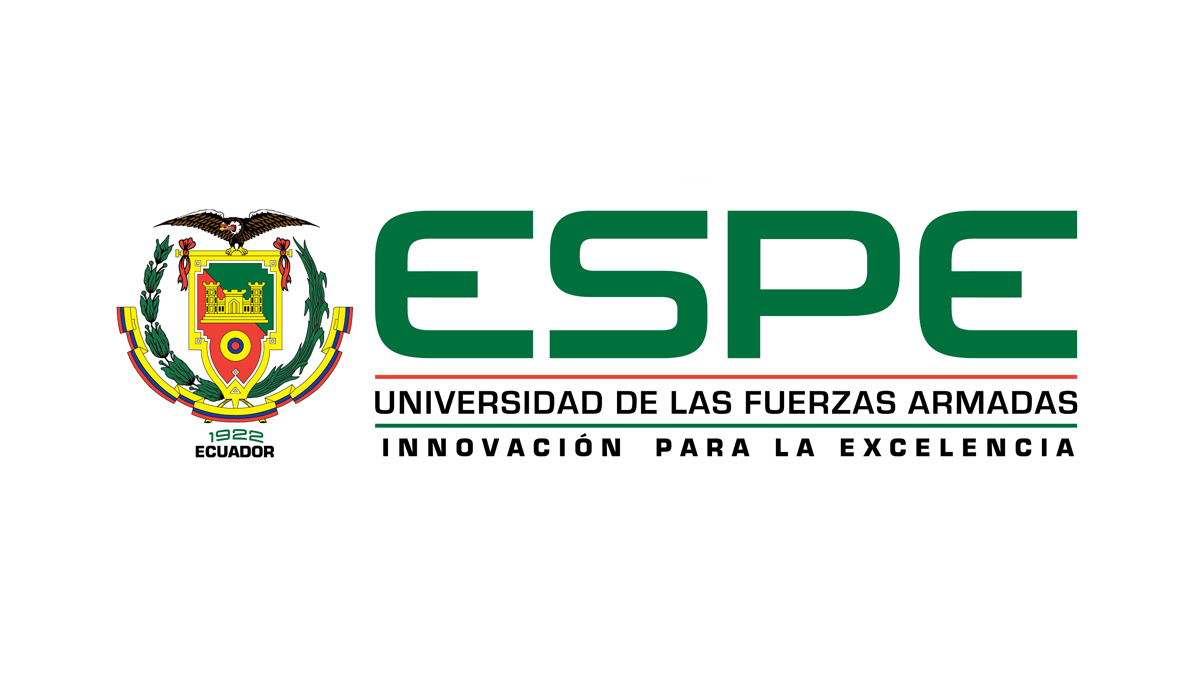 (Gororo et al., 2019)
(De la Rosa, 2011)
Ganado caprino en Ecuador
INTRODUCCIÓN
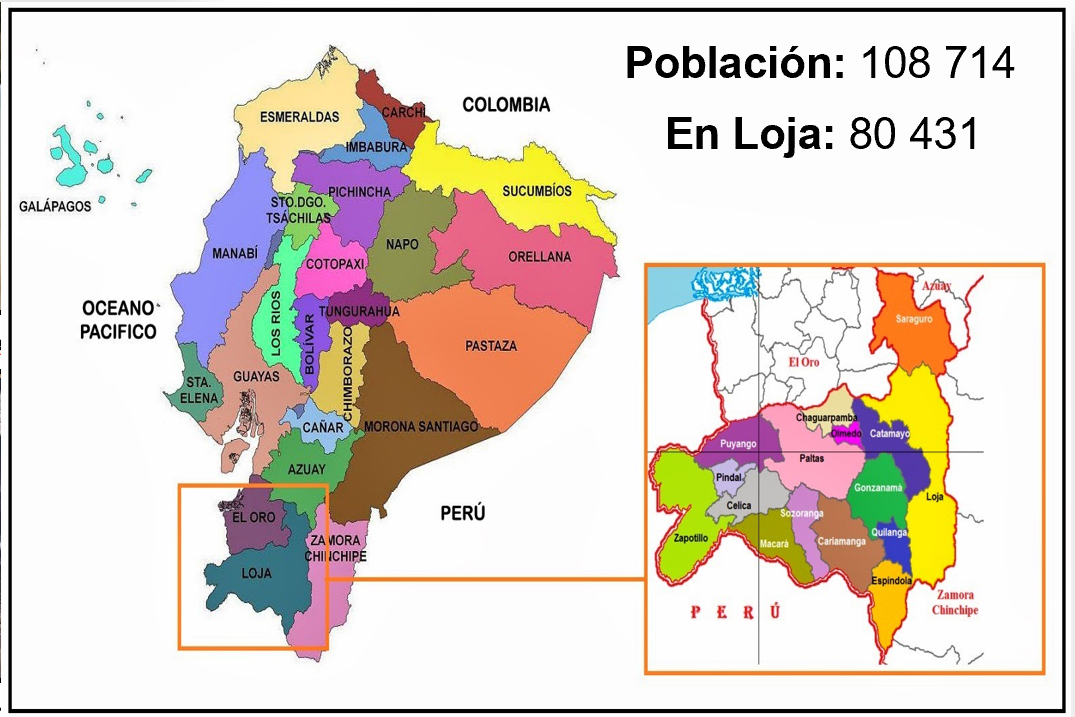 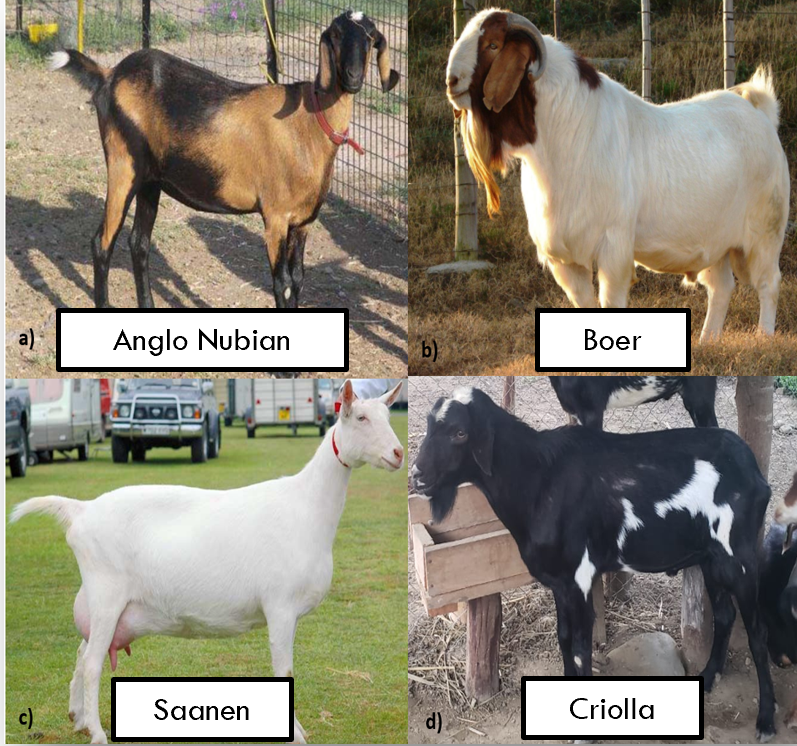 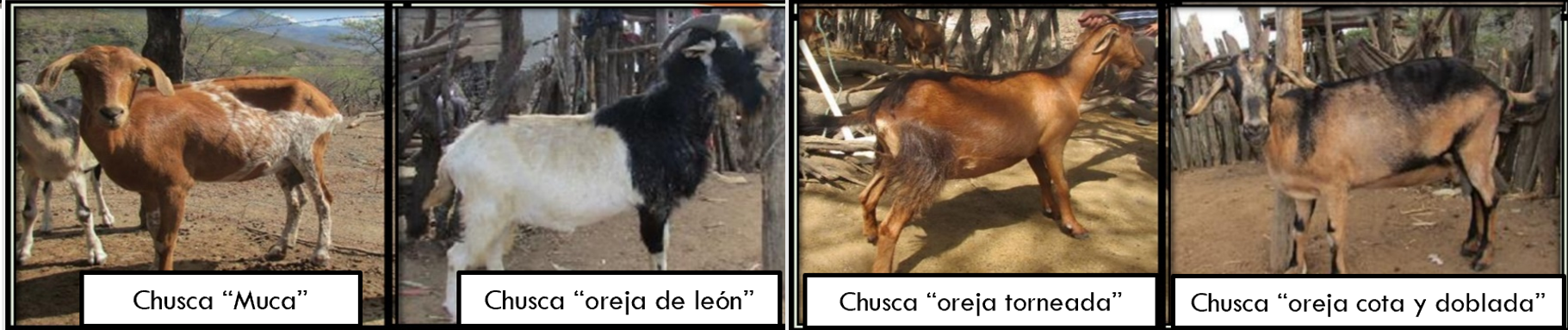 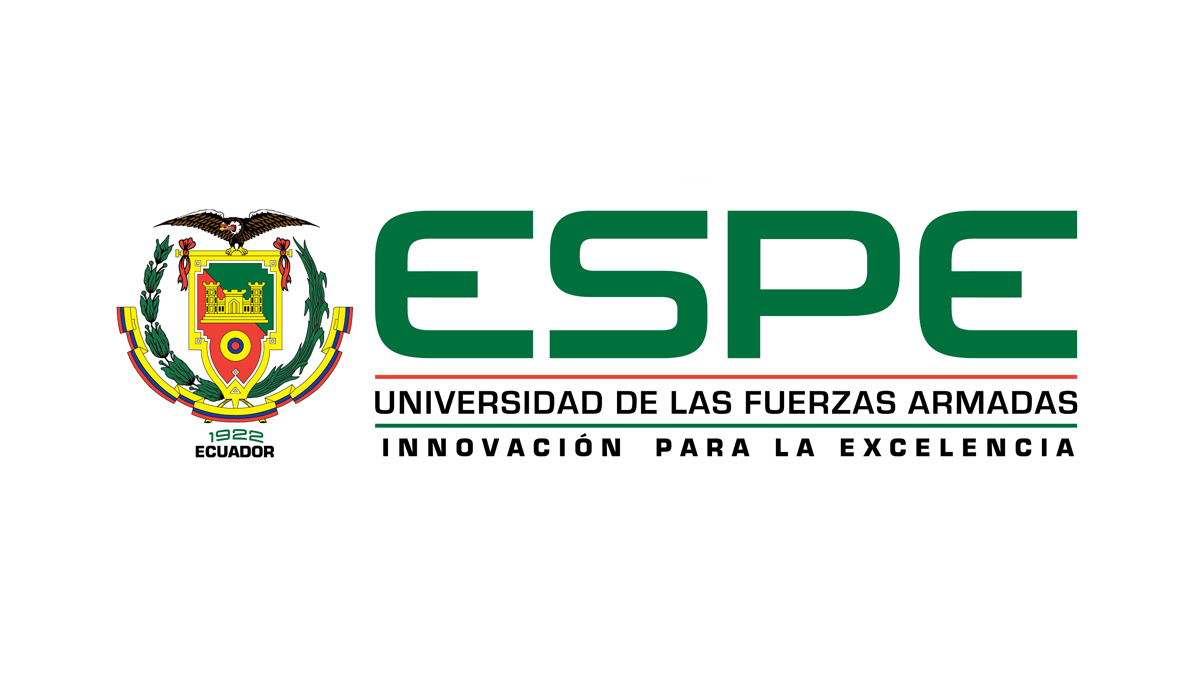 (Vargas et al., 2016)
(Aguirre et al., 2020)
(Pesántez & Hernández, 2014)
Preservación seminal
INTRODUCCIÓN
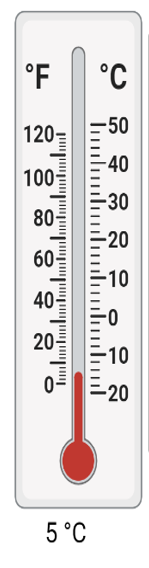 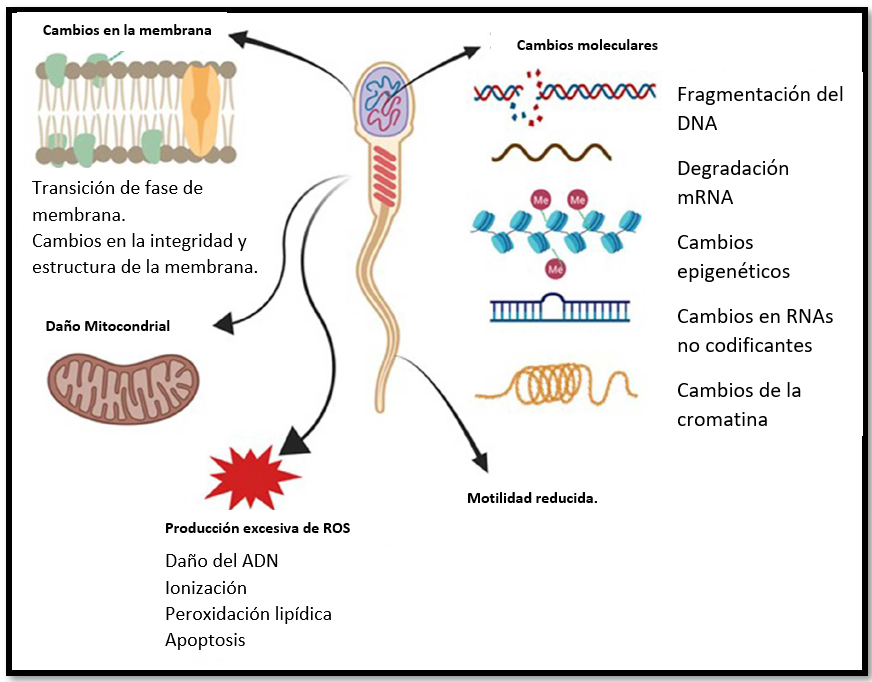 CONGELACIÓN
REFRIGERACIÓN
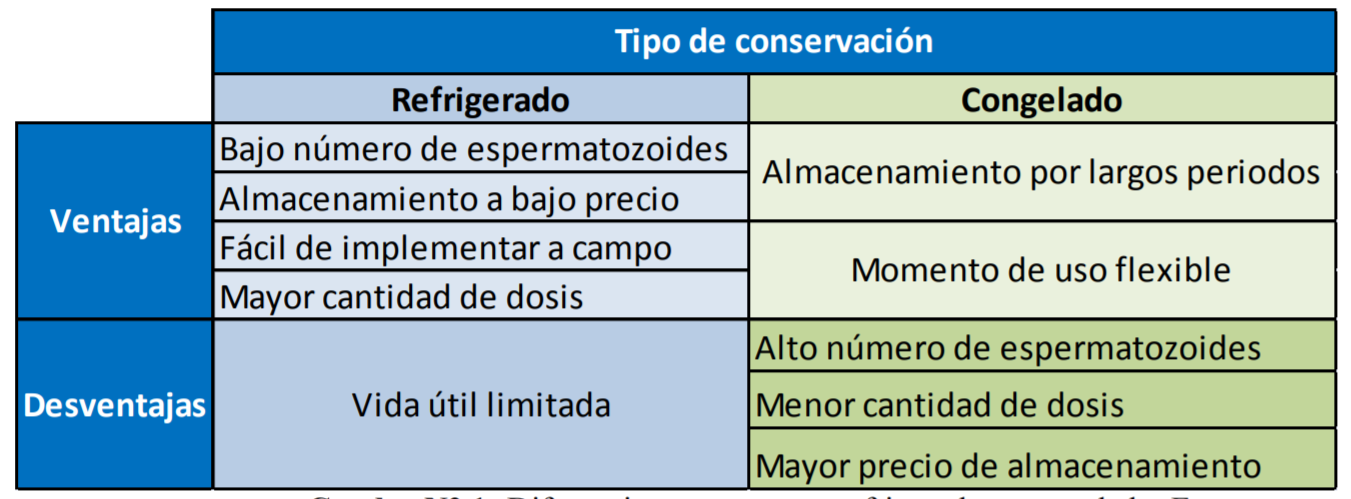 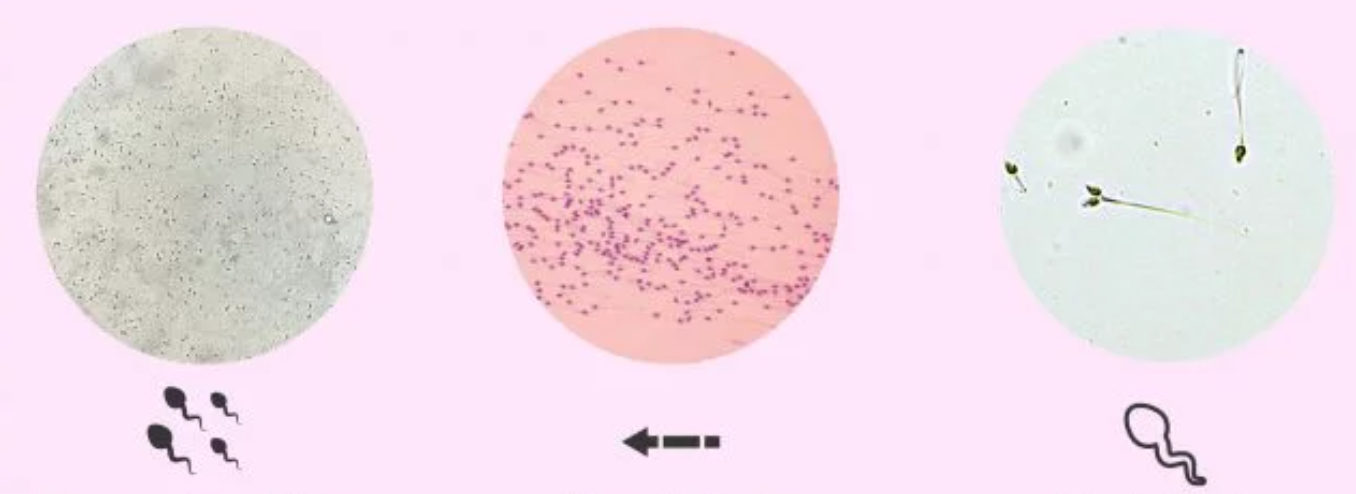 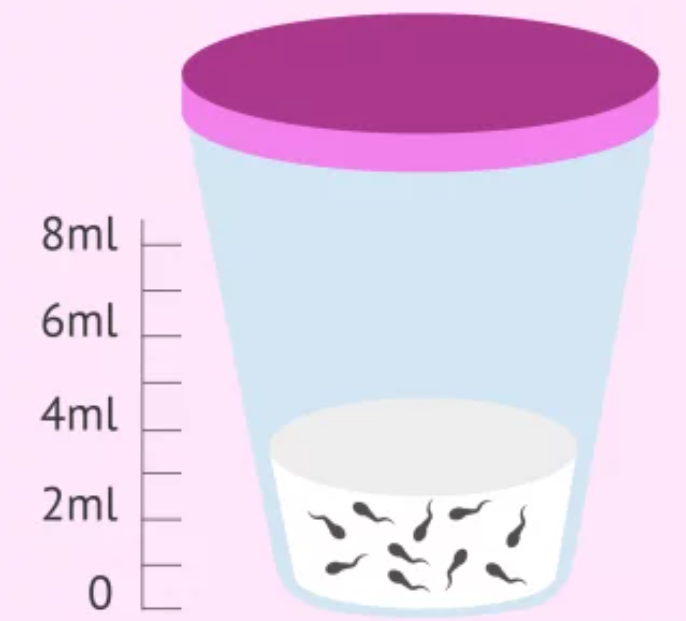 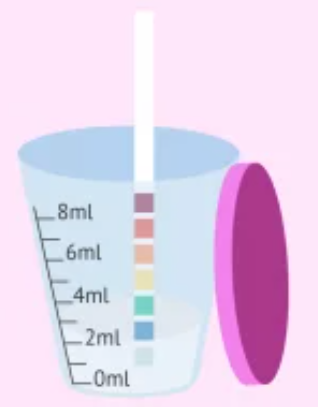 Peróxido de hidrógeno (H2O2),  óxido nítrico (NO), anión superóxido (O2–).
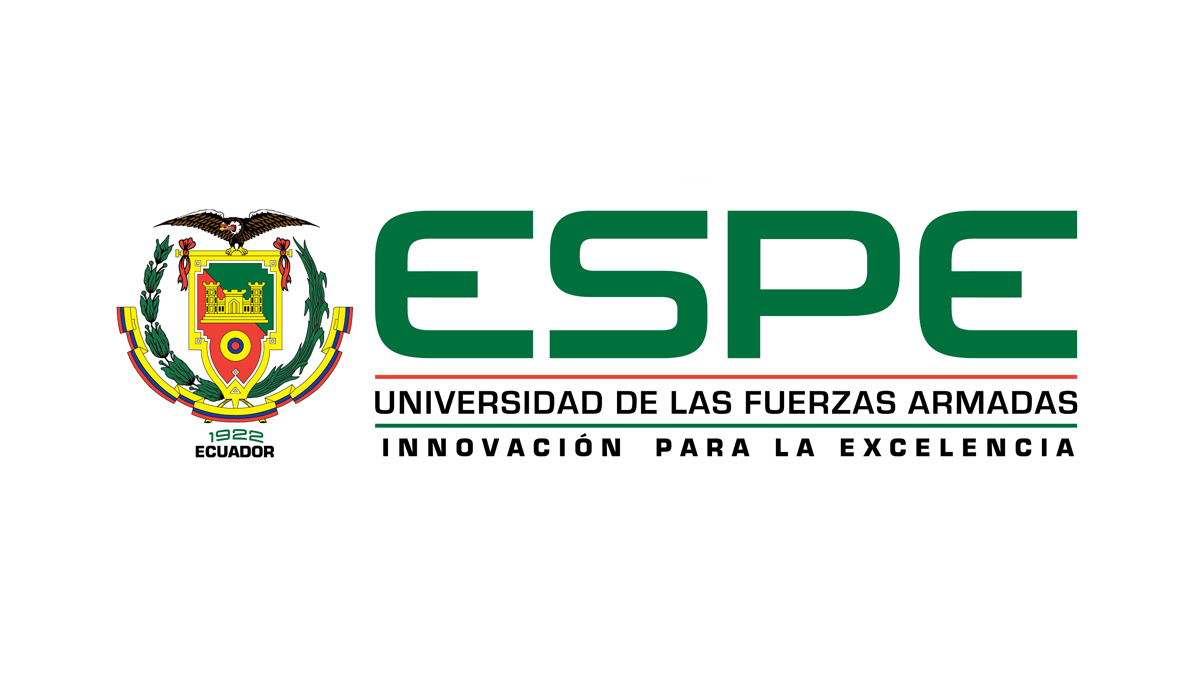 Volumen
Morfología
pH
Concentración
Motilidad
(Sun et al., 2019)
(Rege et al., 2011)
(Gangwar et al., 2016)
(Lu et al., 2019)
INTRODUCCIÓN
Conservantes seminales
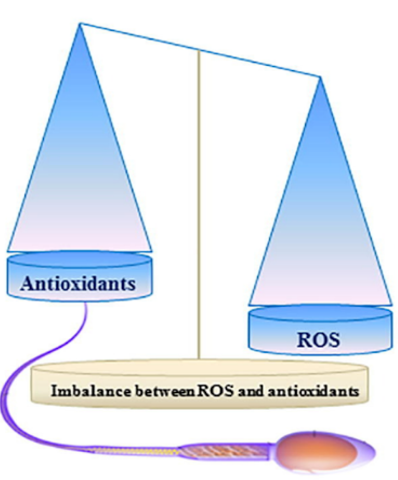 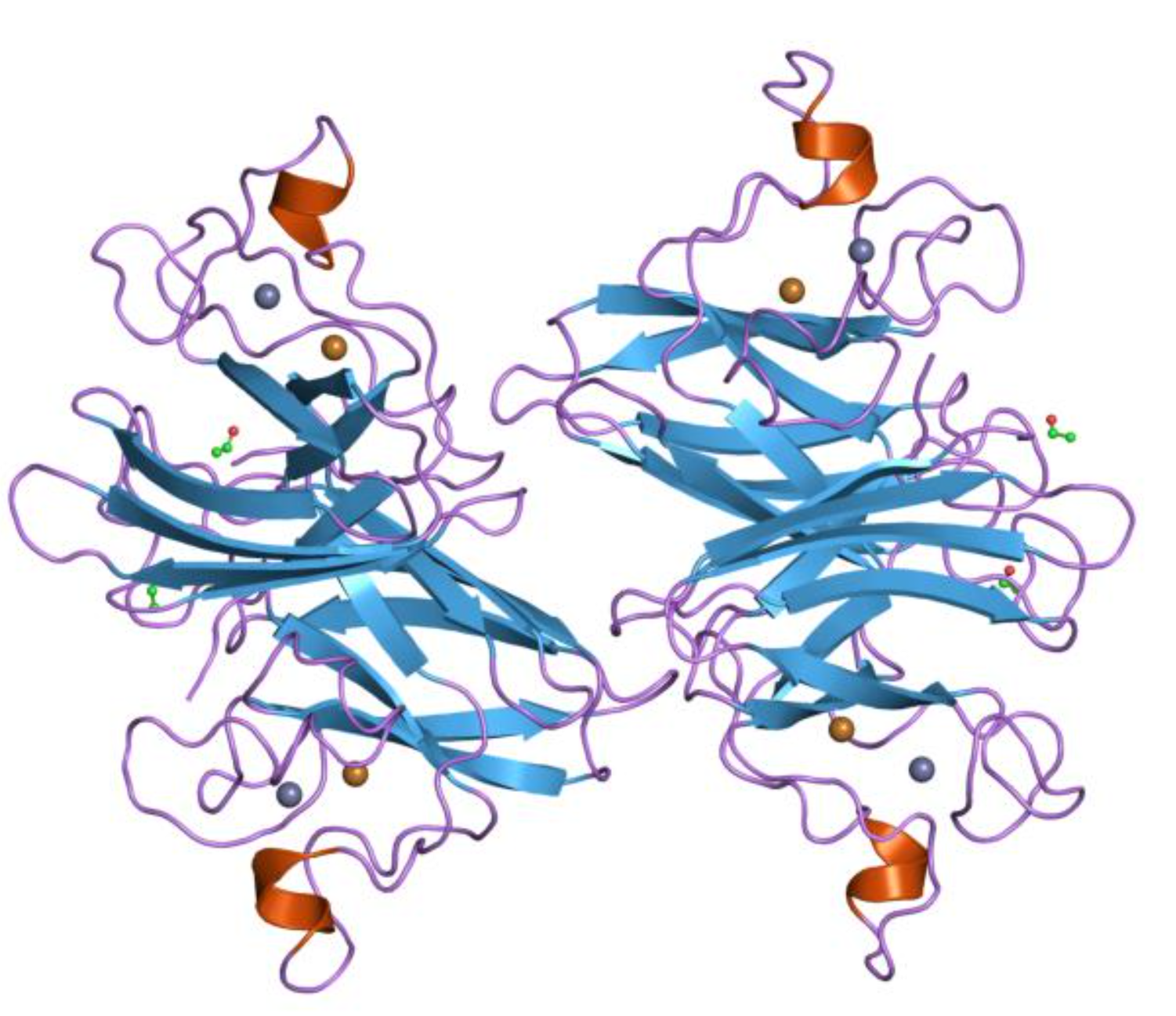 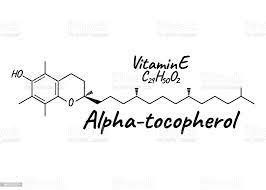 Superóxido dismutasa
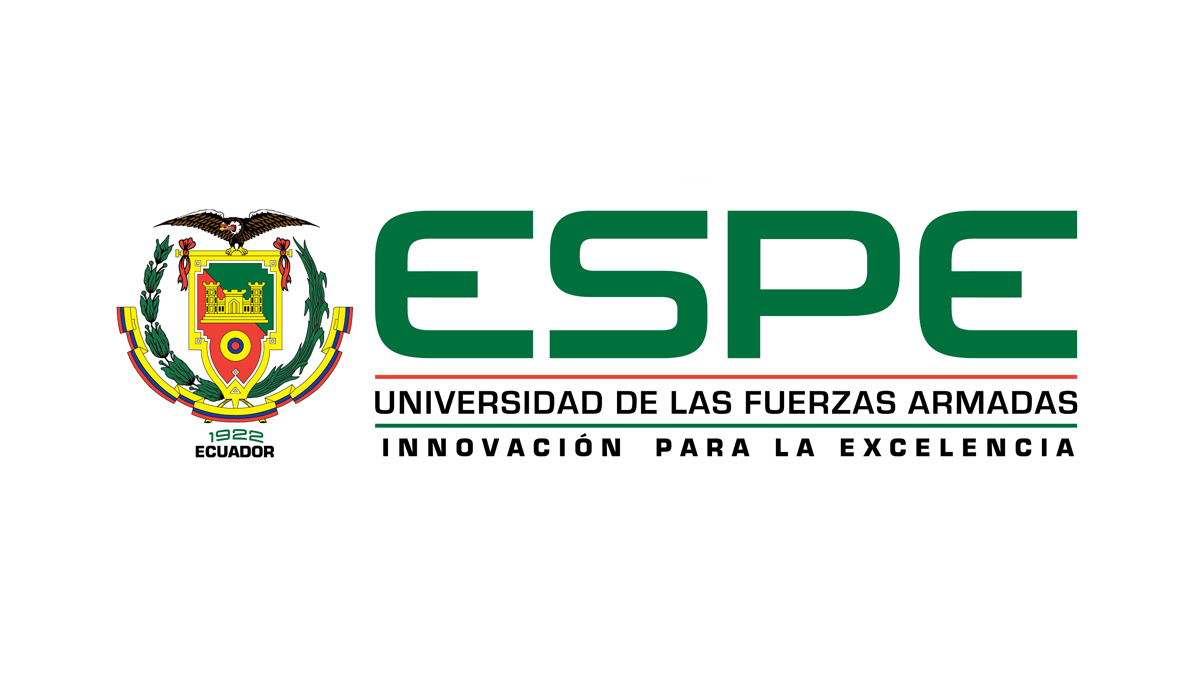 (Moreno et al., 2017)
(Ghaleb et al., 2020)
(Raheja et al., 2018)
INTRODUCCIÓN
Antioxidantes no enzimáticos
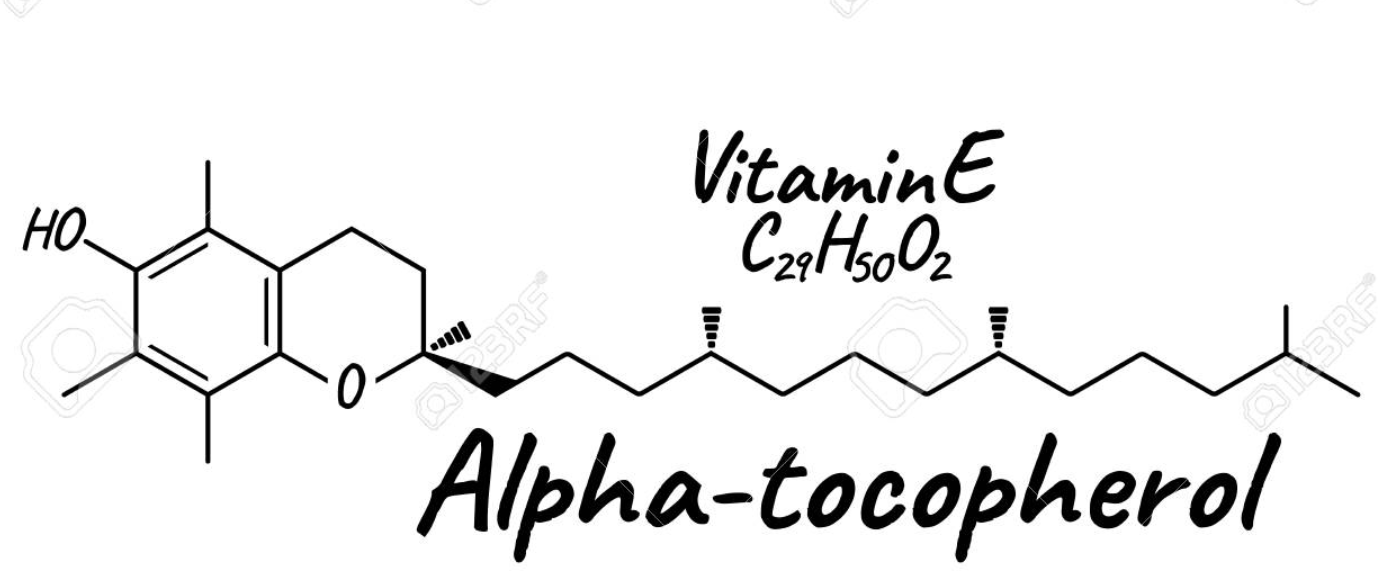 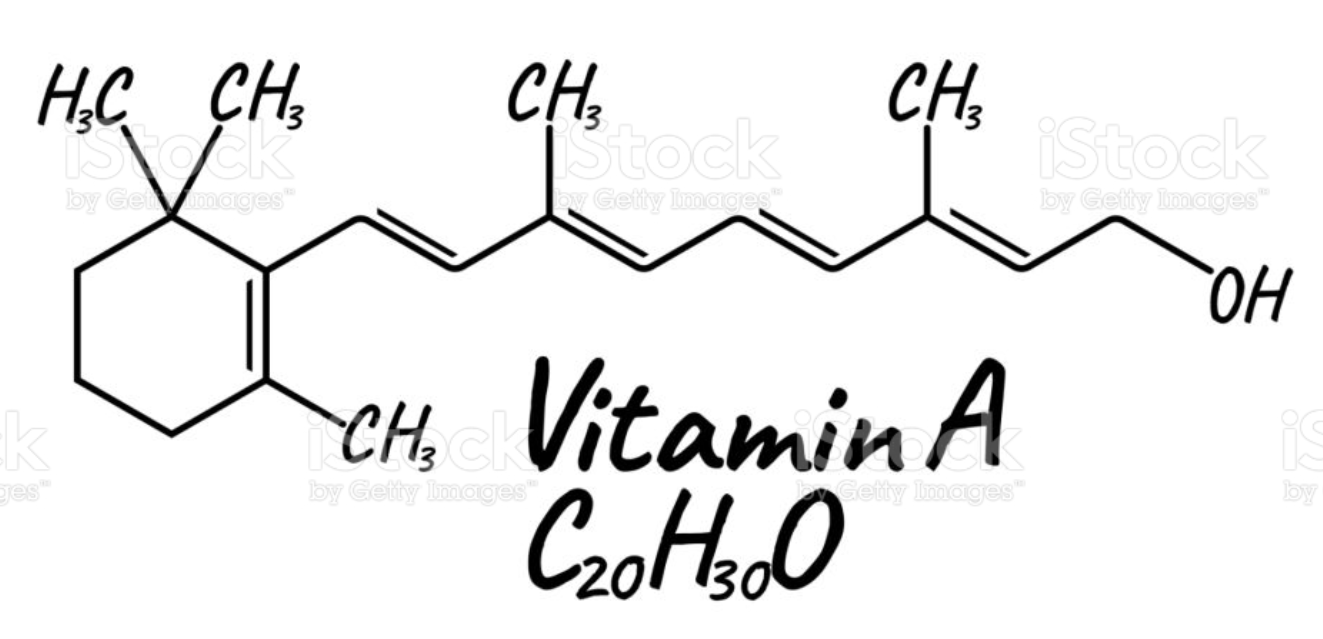 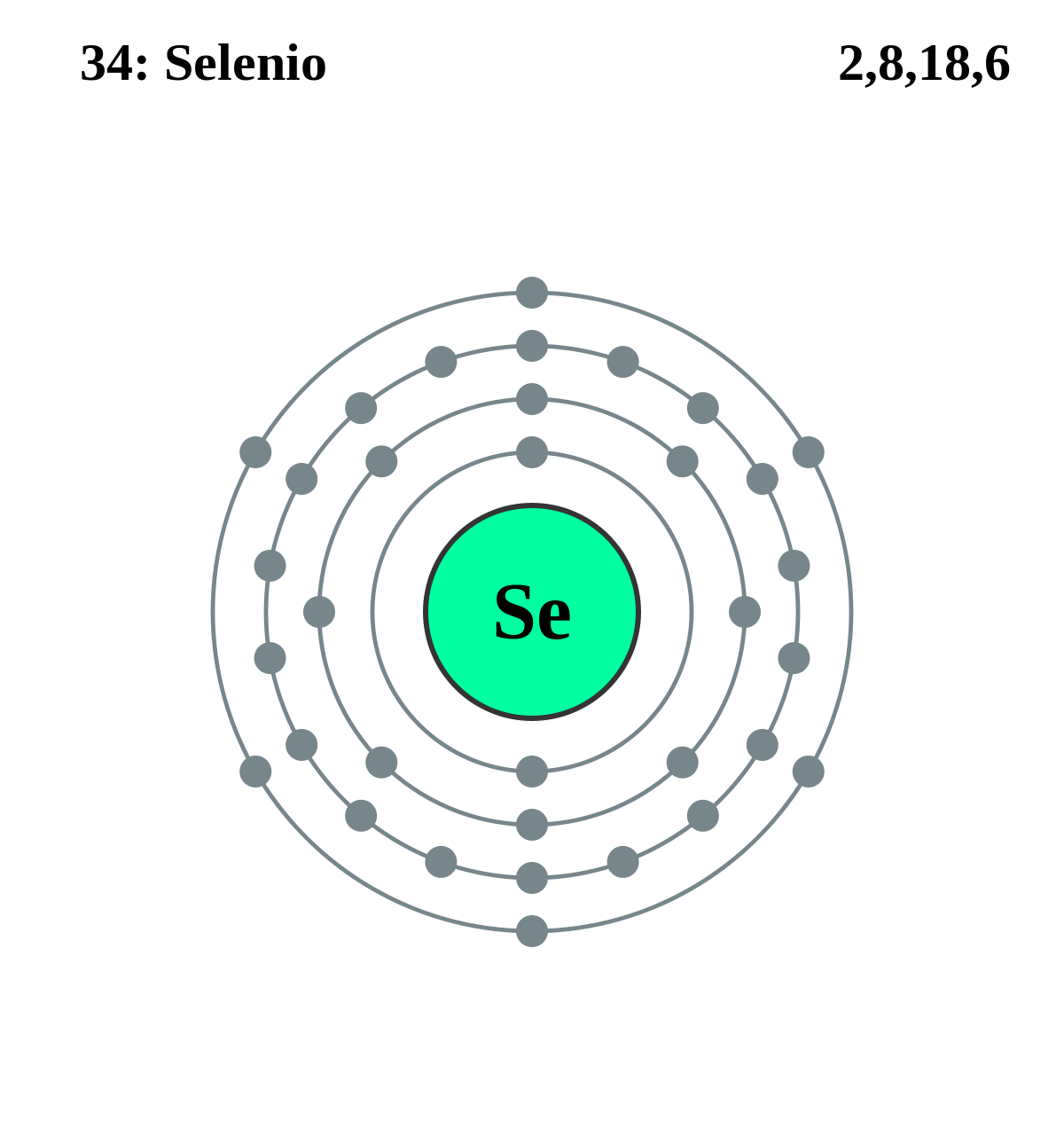 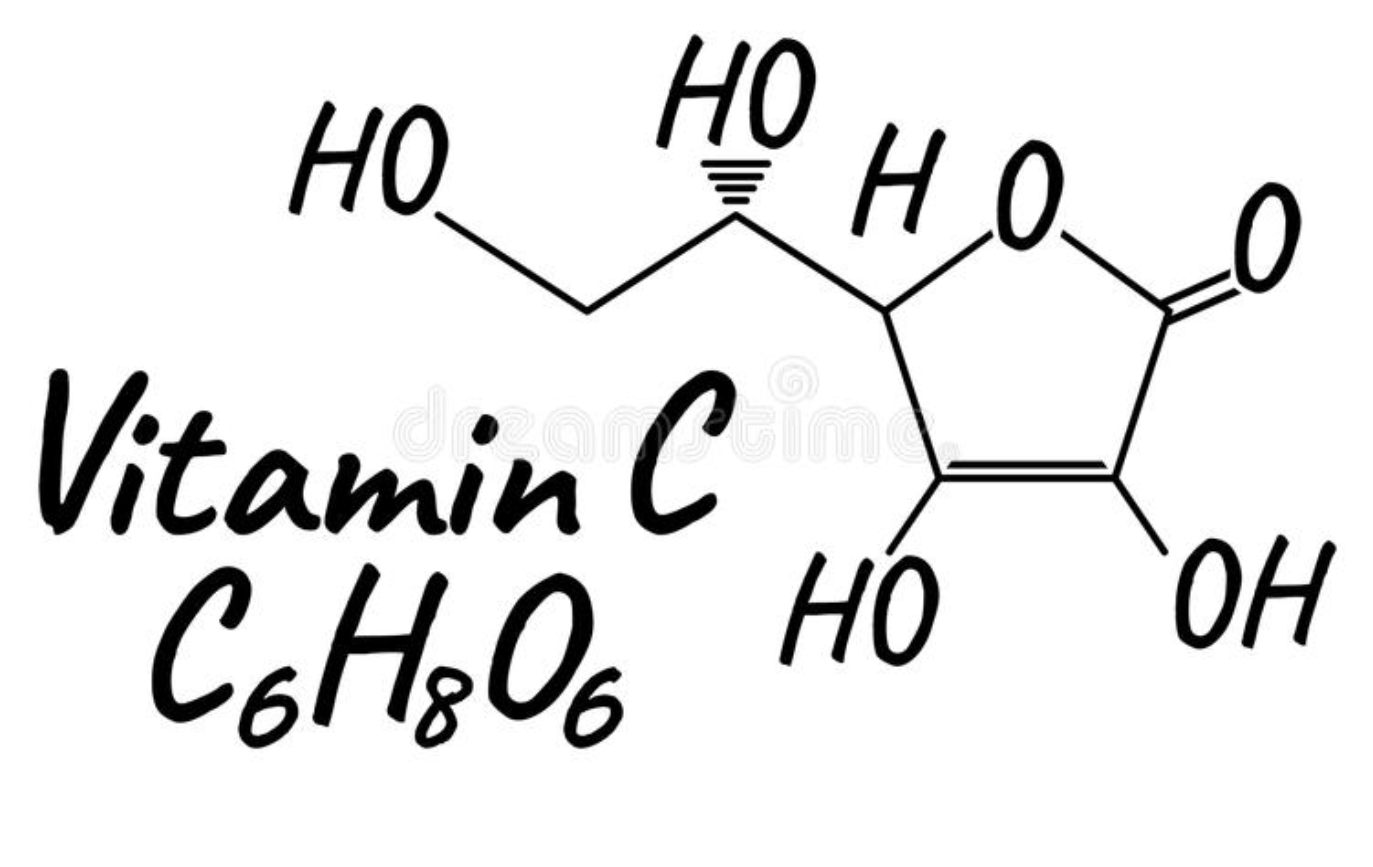 Equilibrio celular
Plasma seminal
Motilidad espermática
Motilidad espermática
Integridad de la membrana
Selenio
Agente reductor
Previene daño oxidativo ADN
Parte de la enzima GPrx
Consistencia celular
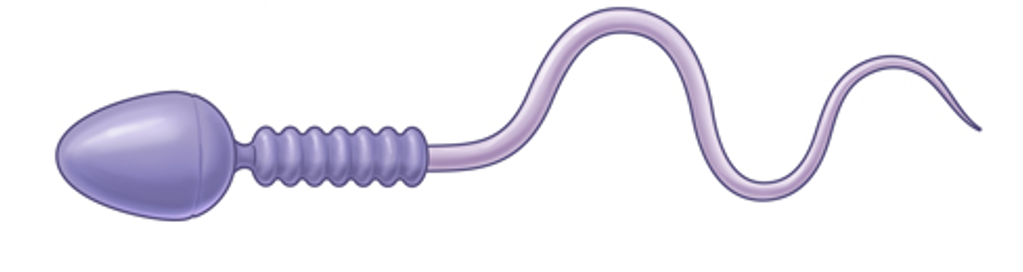 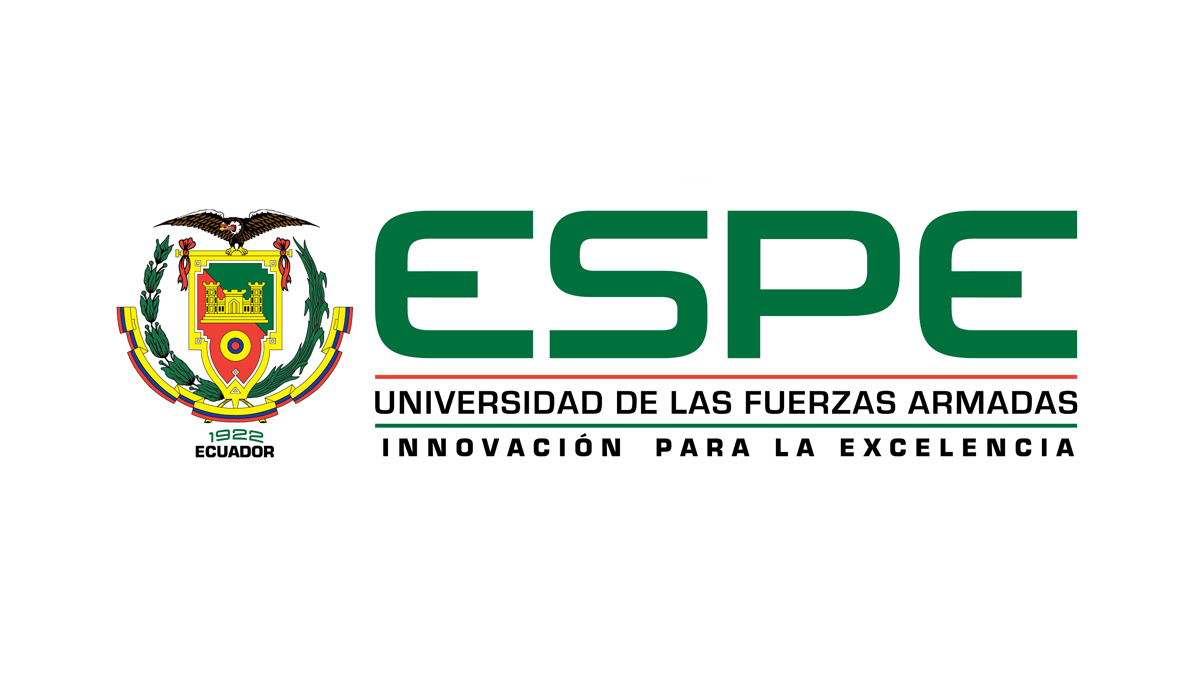 (Carvalho et al., 2019)
(Amid et al., 2016)
(Allai et al., 2018)
(Berger et al., 2016)
OBJETIVOS
Objetivo General
Diseñar un protocolo de preservación seminal en caprinos para mejorar el ciclo reproductivo programado en la zona del bosque seco de la provincia de Loja.
Objetivos Específicos
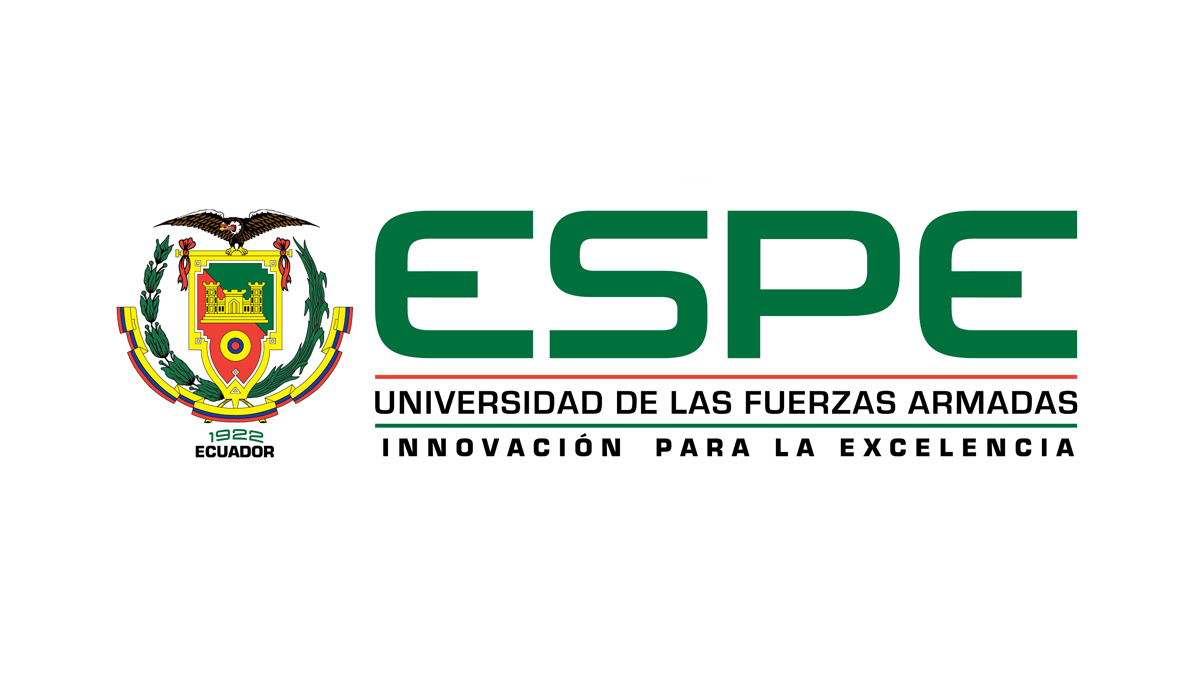 METODOLOGÍA
Selección de cabritos
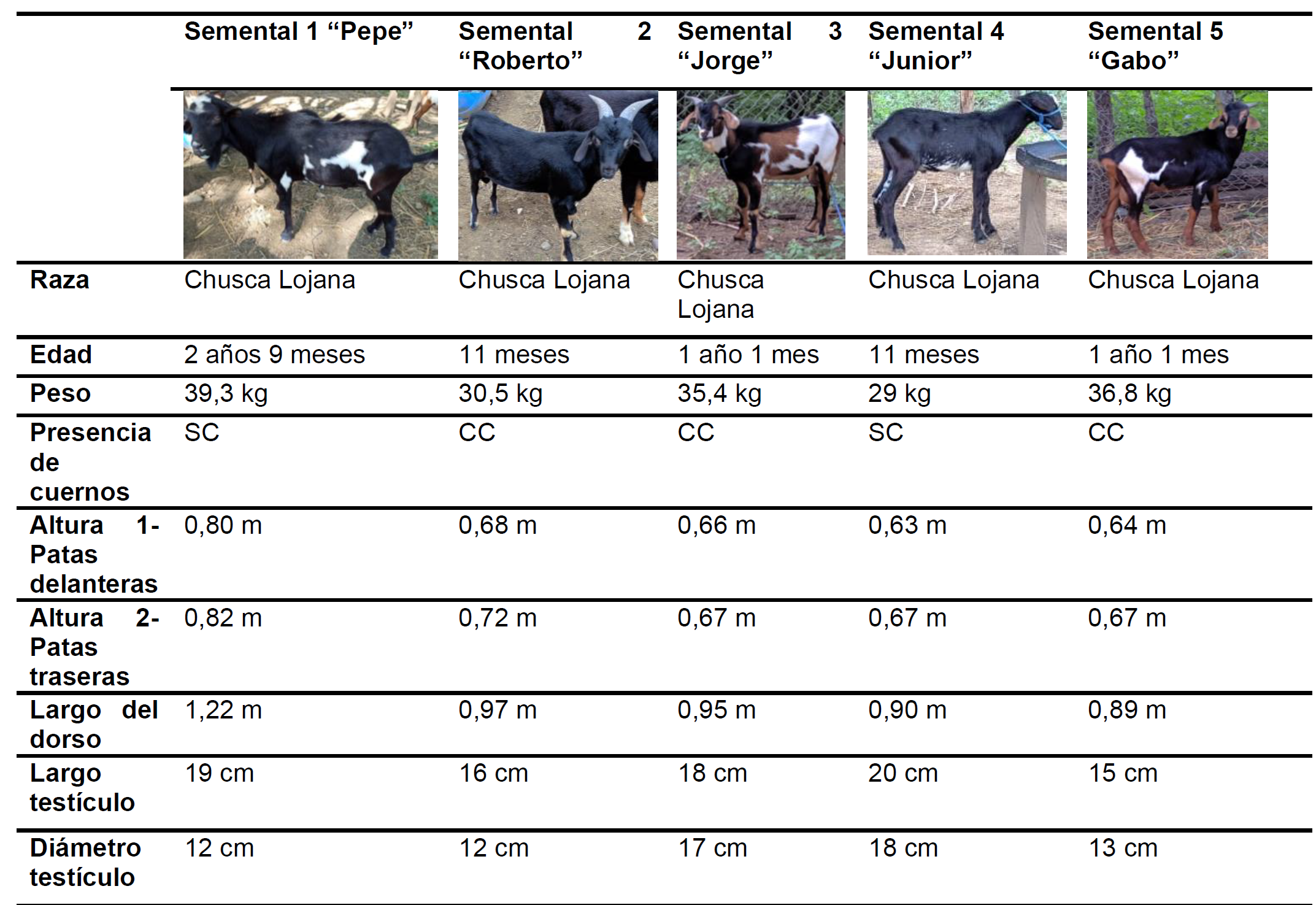 Zapotepamba
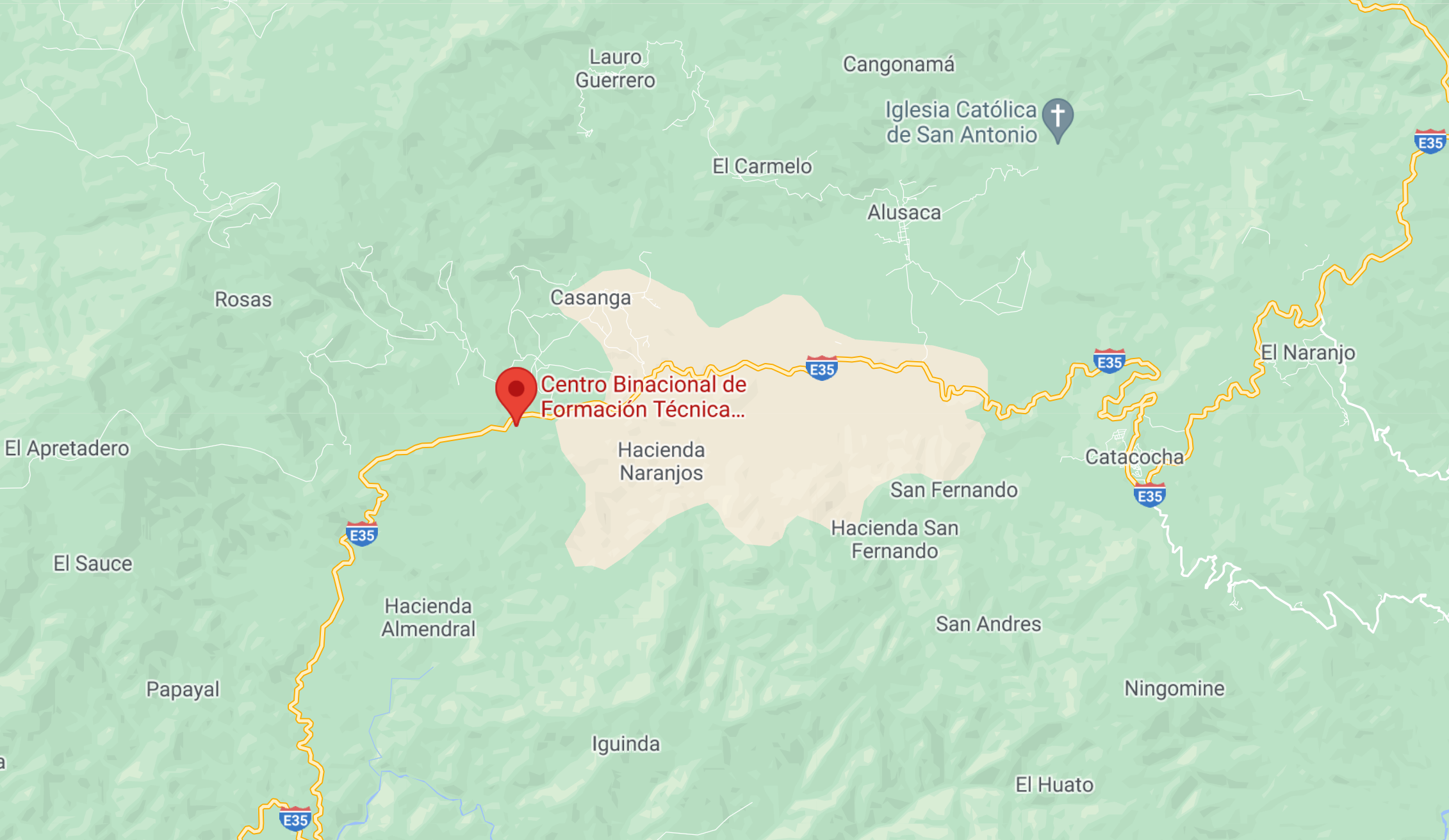 4° 2’ 29.404’’S, 79° 46’ 52,11’’O
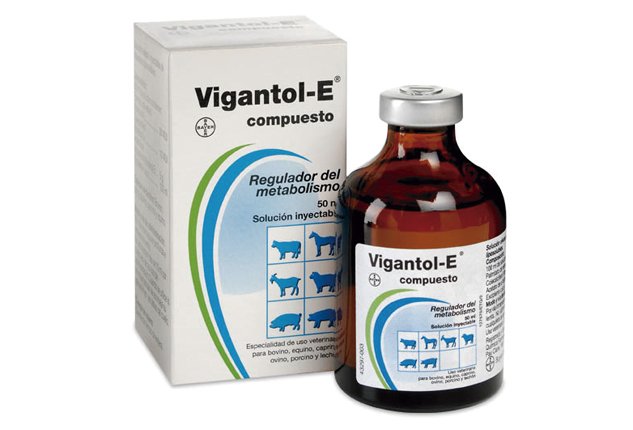 Vitaminas
2 ml
Propianato de testosterona
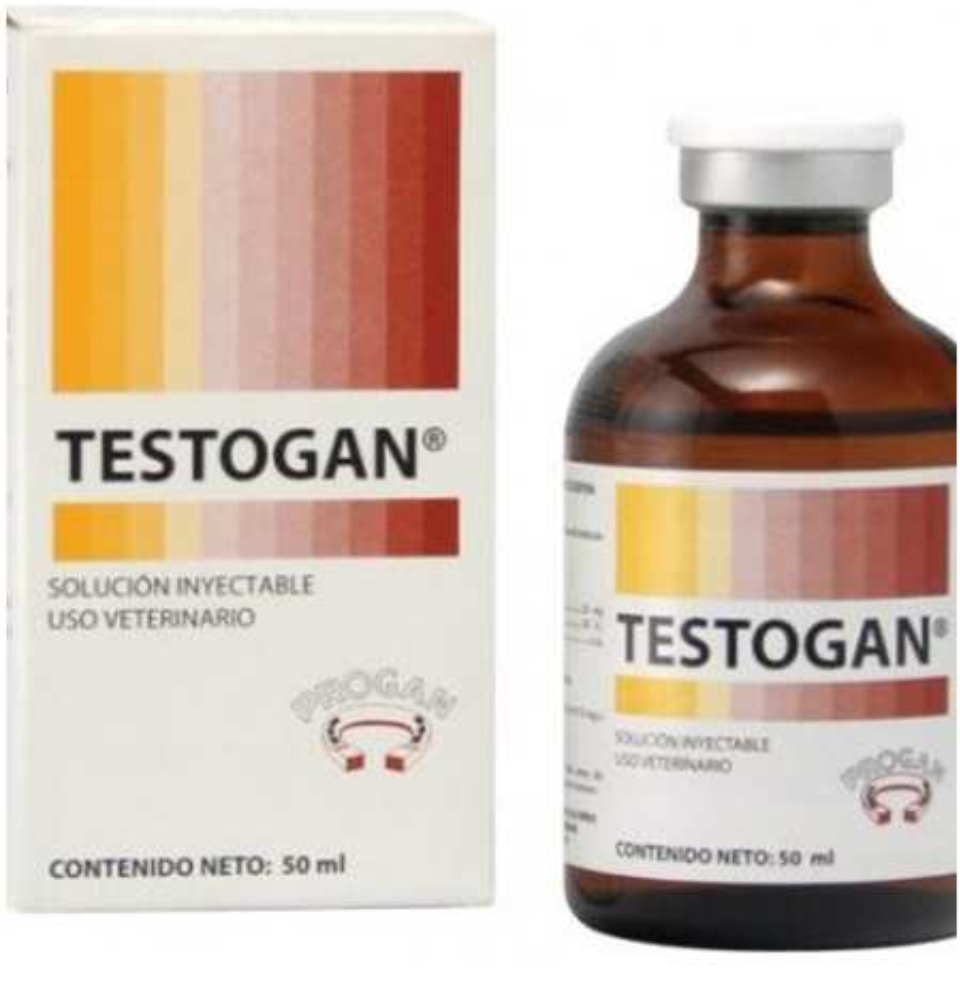 2 ml
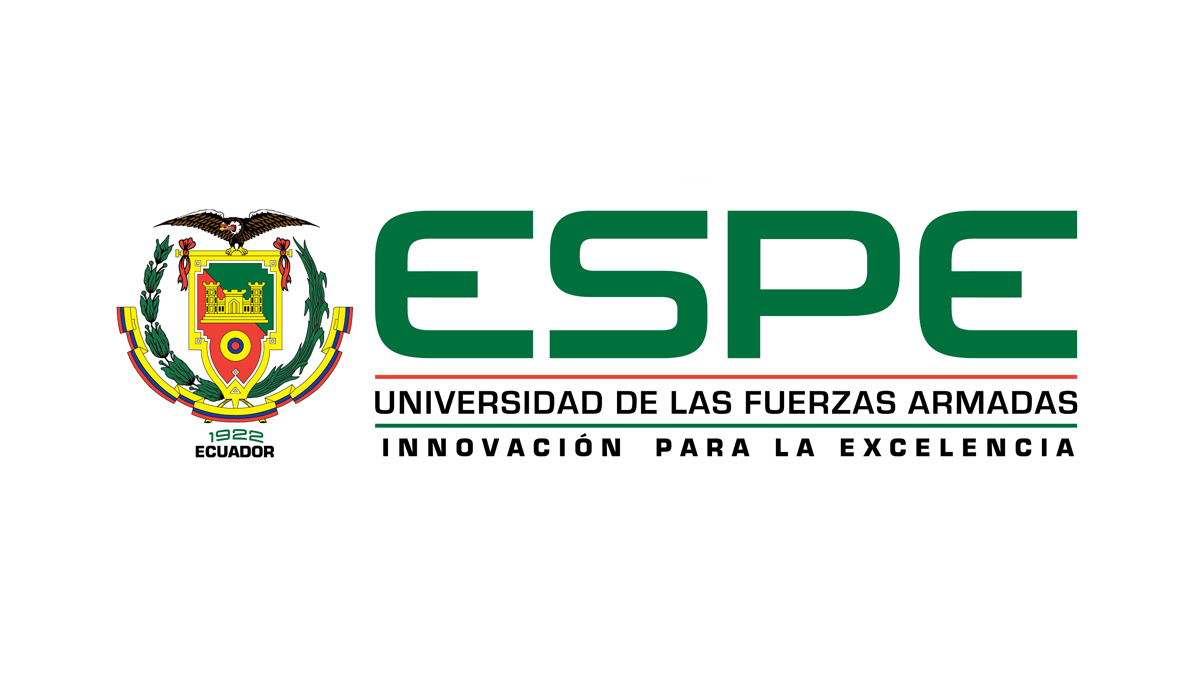 SC= Sin cuernos  CC= Con cuernos
Obtención de la muestra por electroeyaculación
METODOLOGÍA
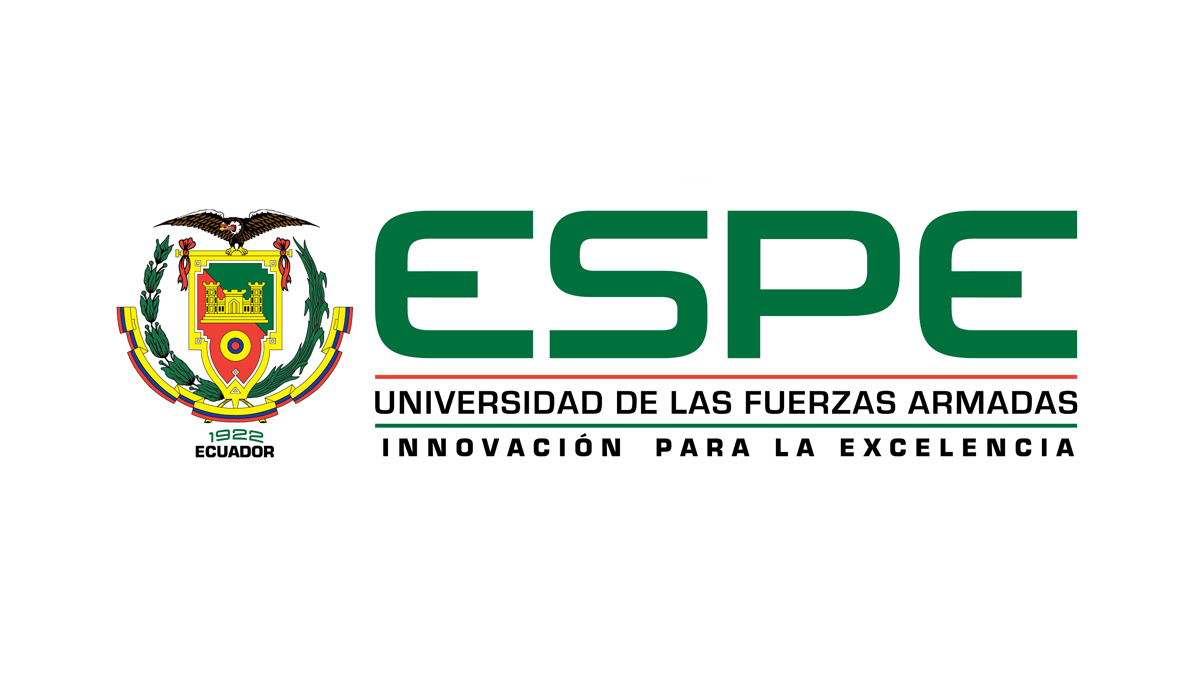 METODOLOGÍA
Preparación del conservante seminal
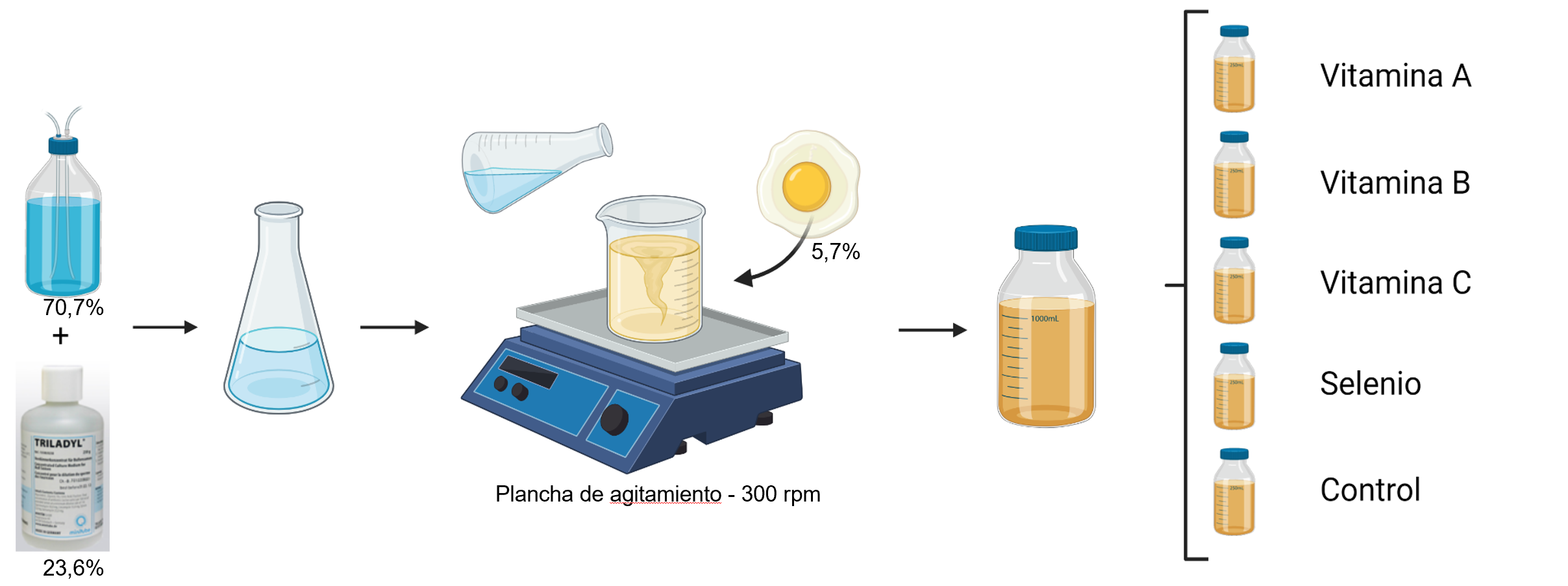 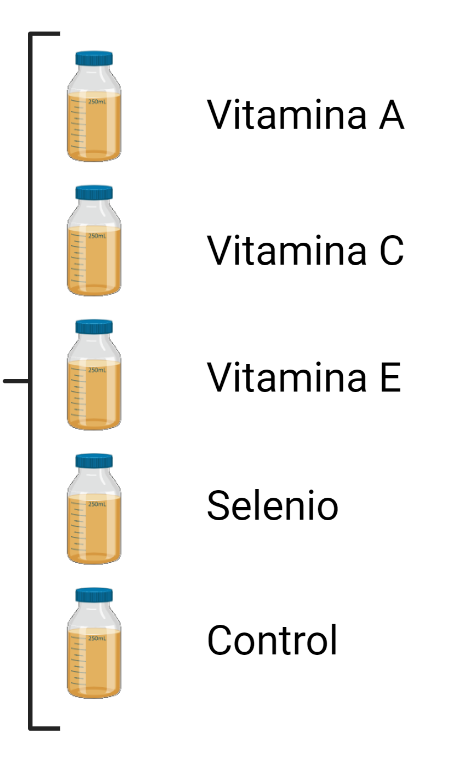 0,95 μl/ml
8,5 mg/ml
2 μg/ml
1 μg/ml
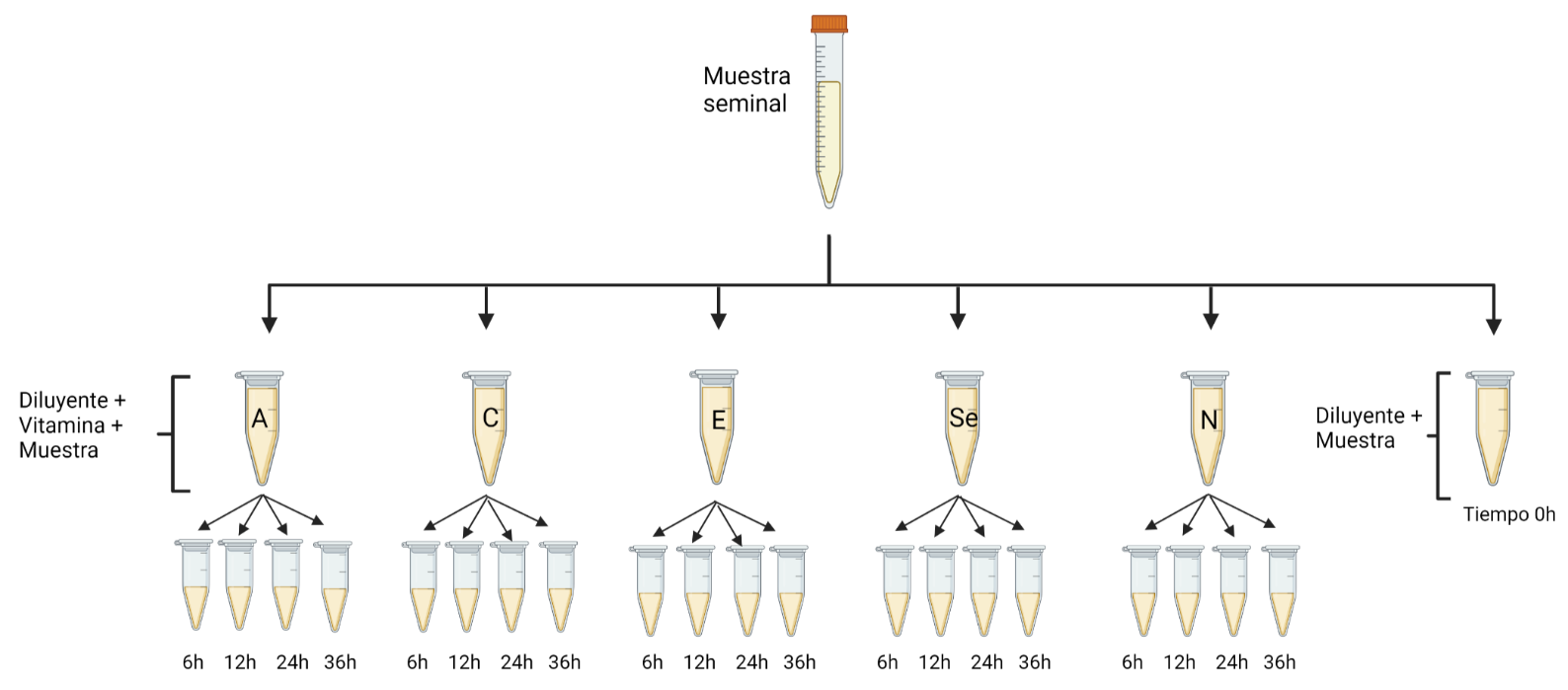 Plancha de agitamiento – 300 rpm
1:10
5°C
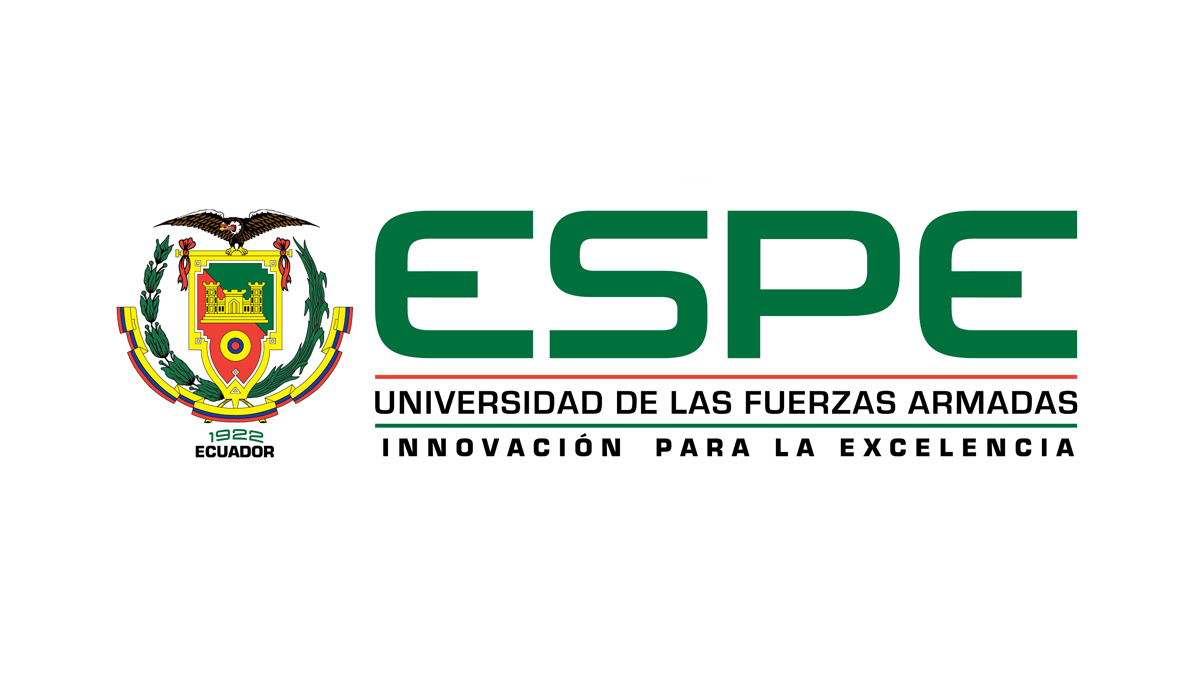 (Ludeña, 2015)
(Daramola et al., 2015)
(Łukaszewicz et al.,2020)
(Maya et al., 2013)
Creado en BioRender.com
Evaluación seminal inicial
METODOLOGÍA
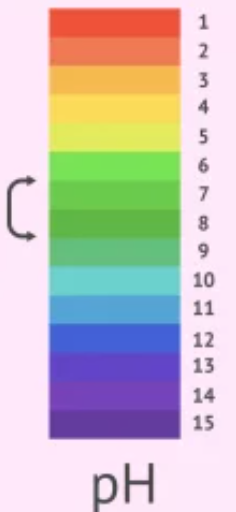 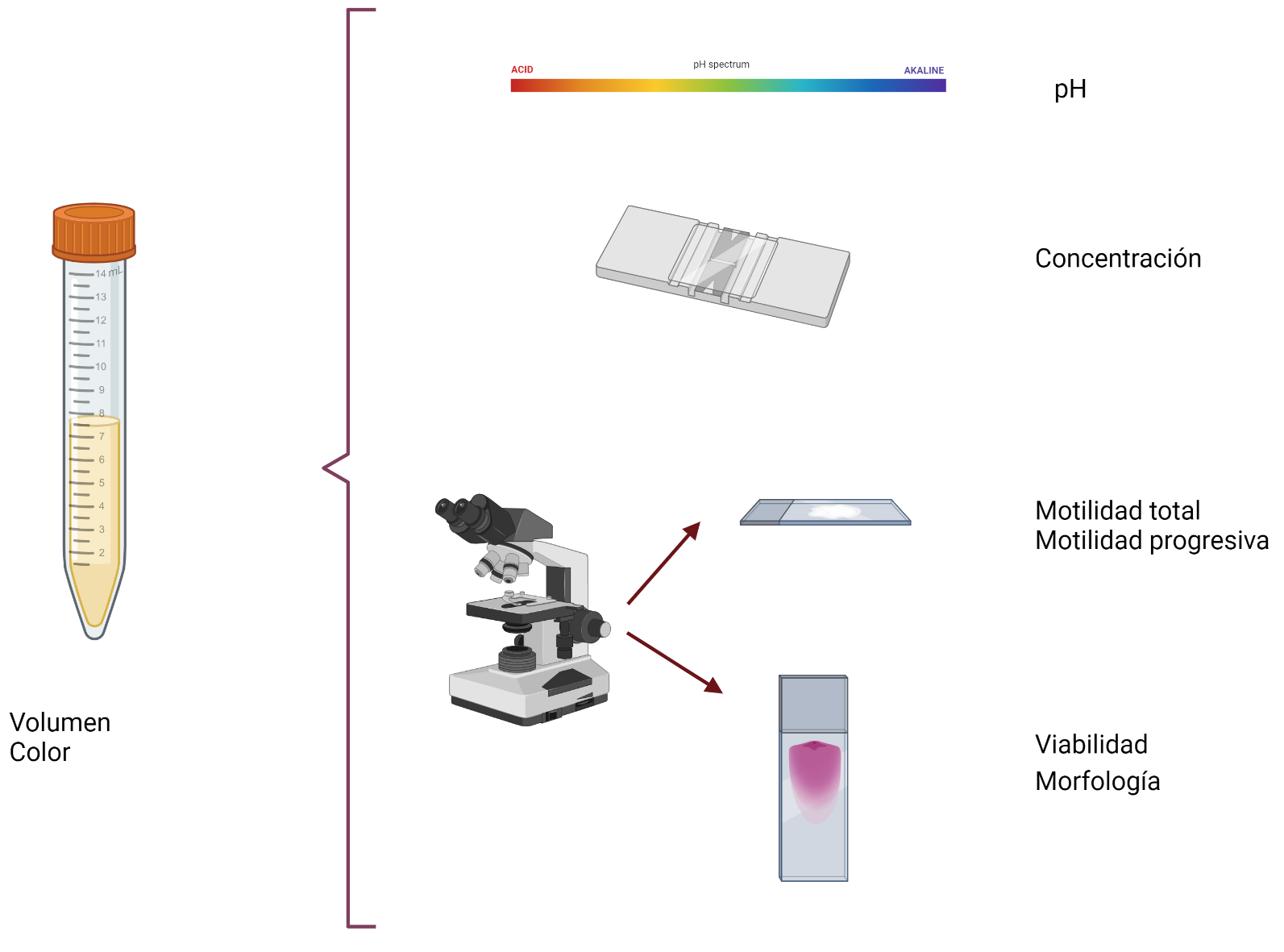 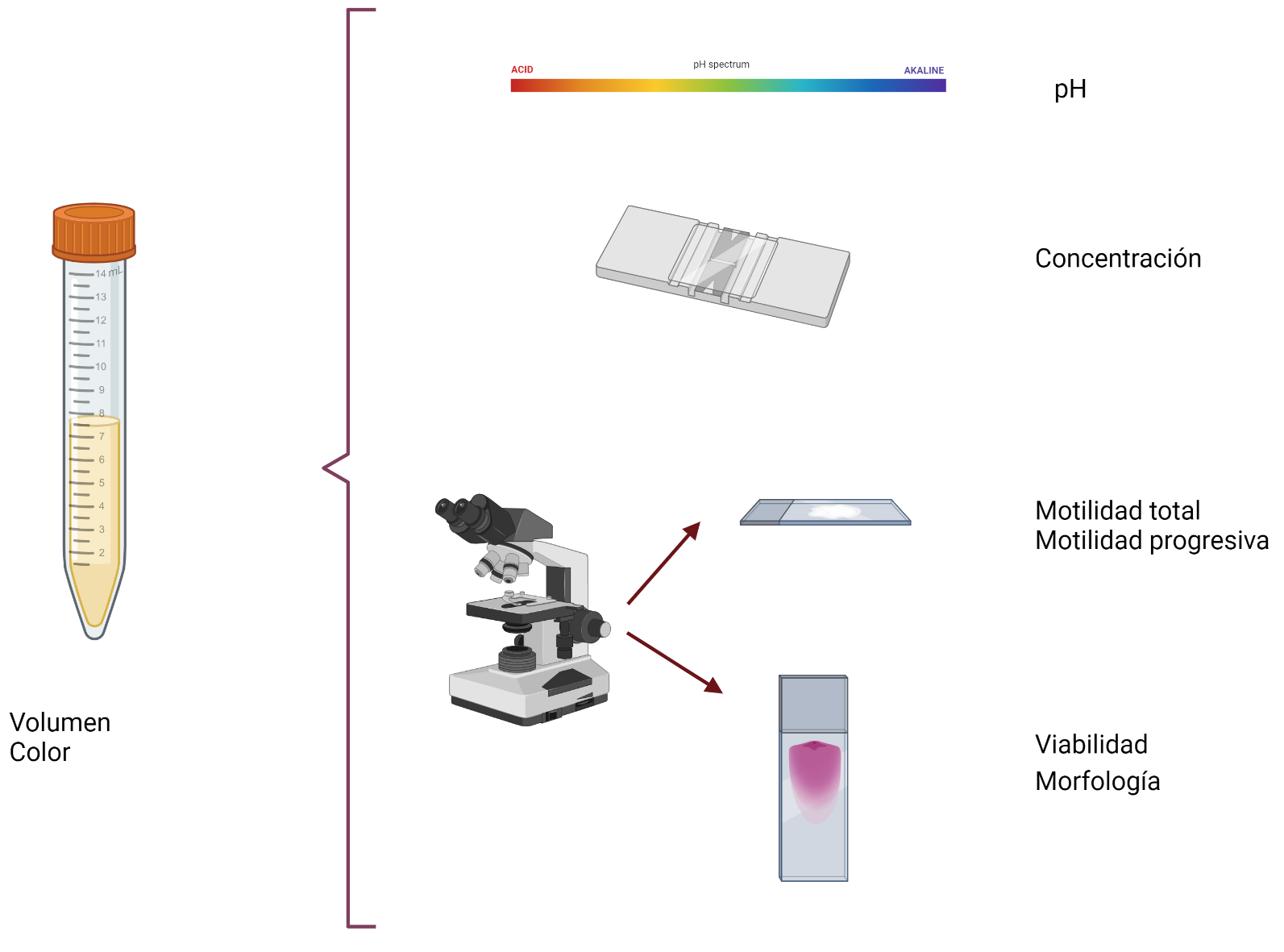 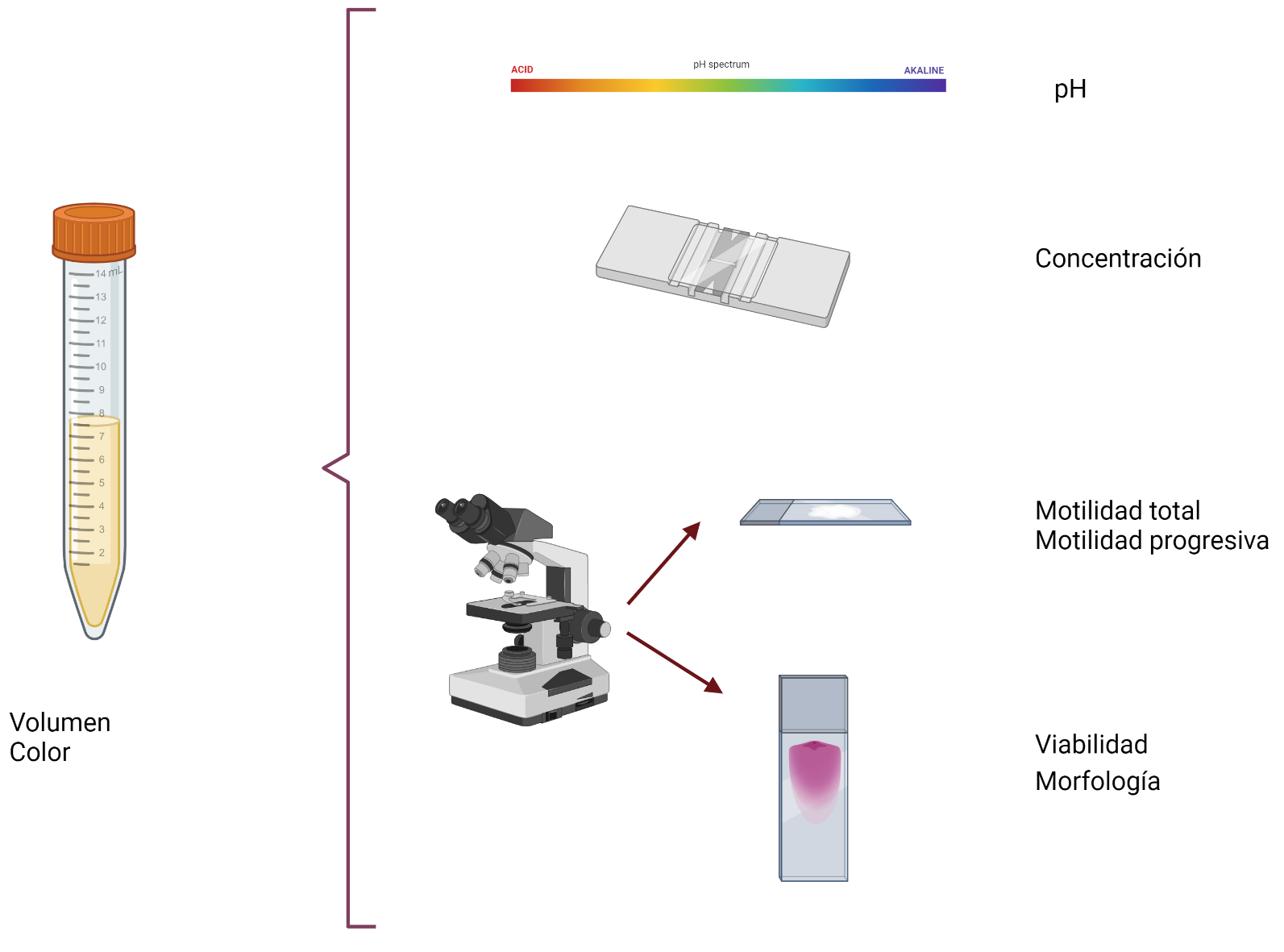 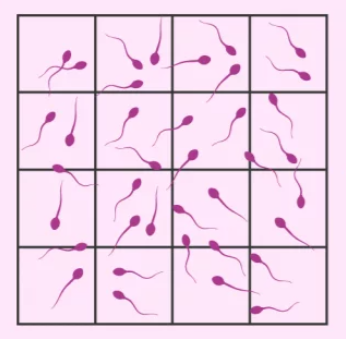 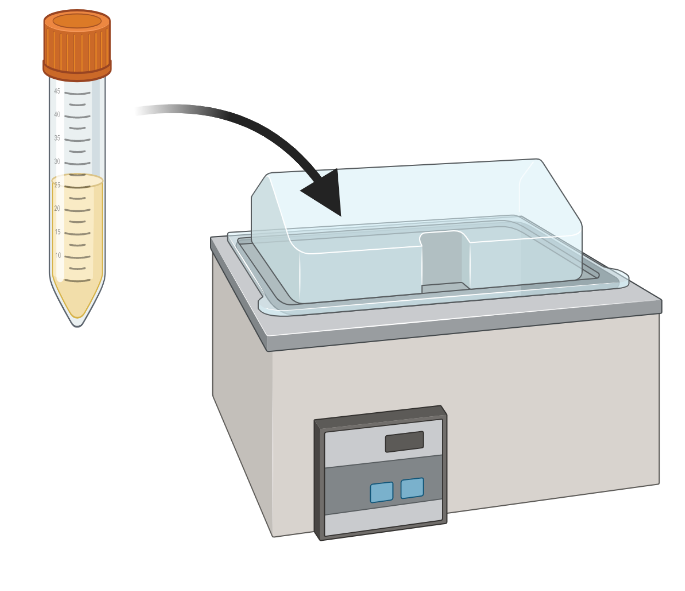 Cámara Neubauer
Formol salino
1/200
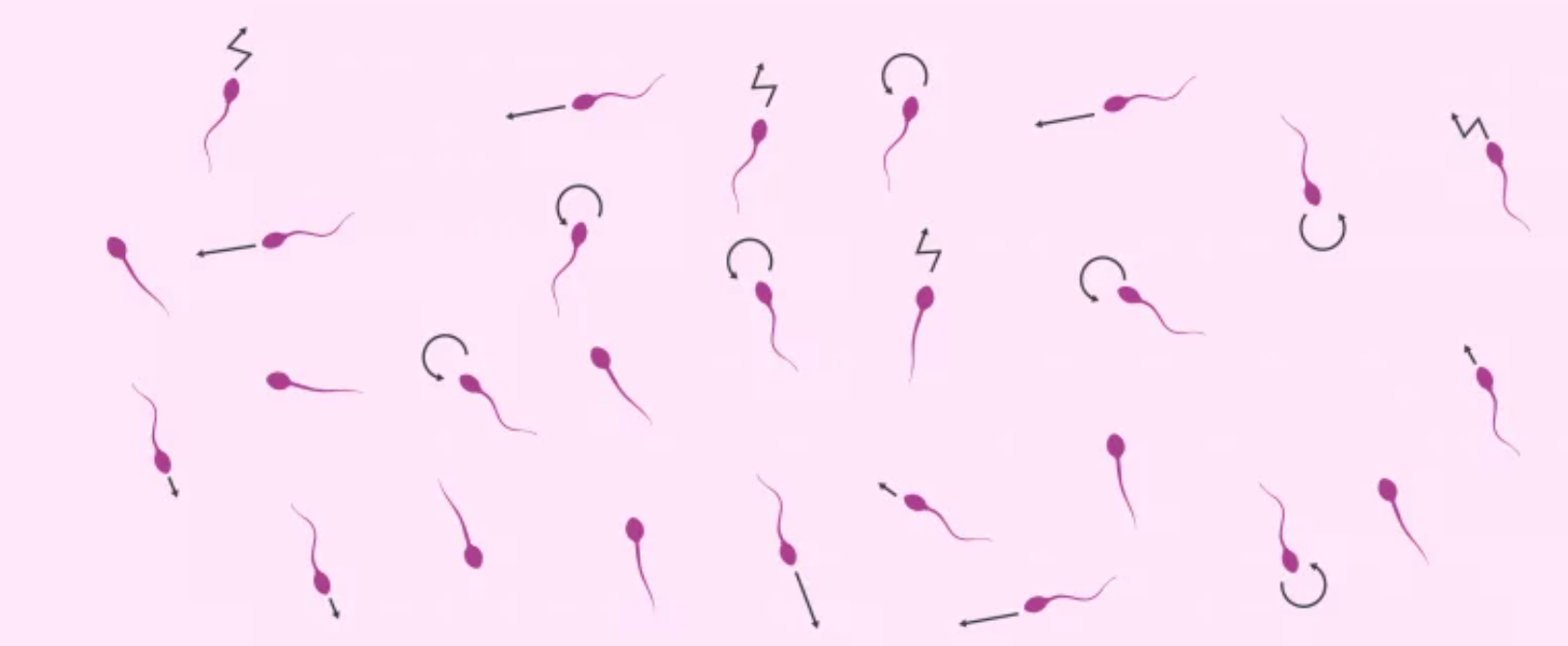 10 μl de muestra
Baño María a 35°C
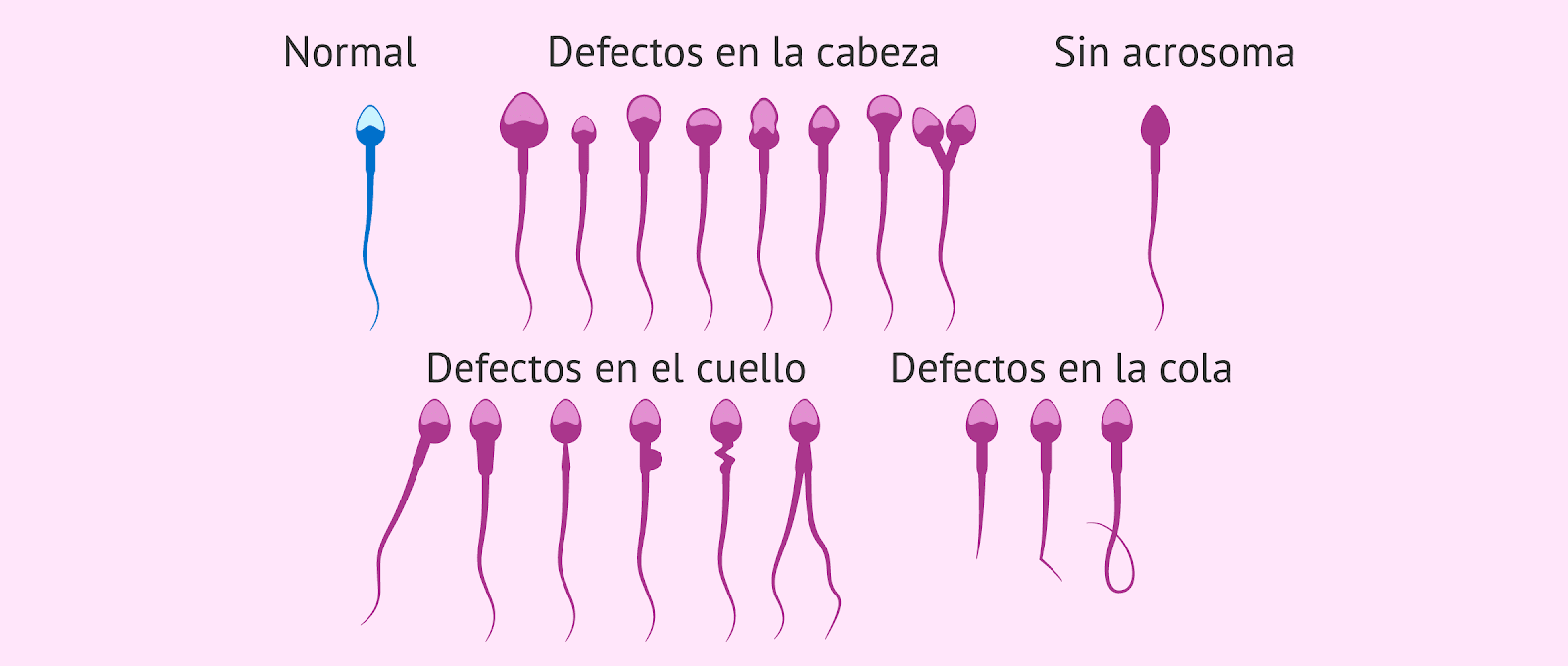 10x  40x
Frotis
Eosina-Nigrosina
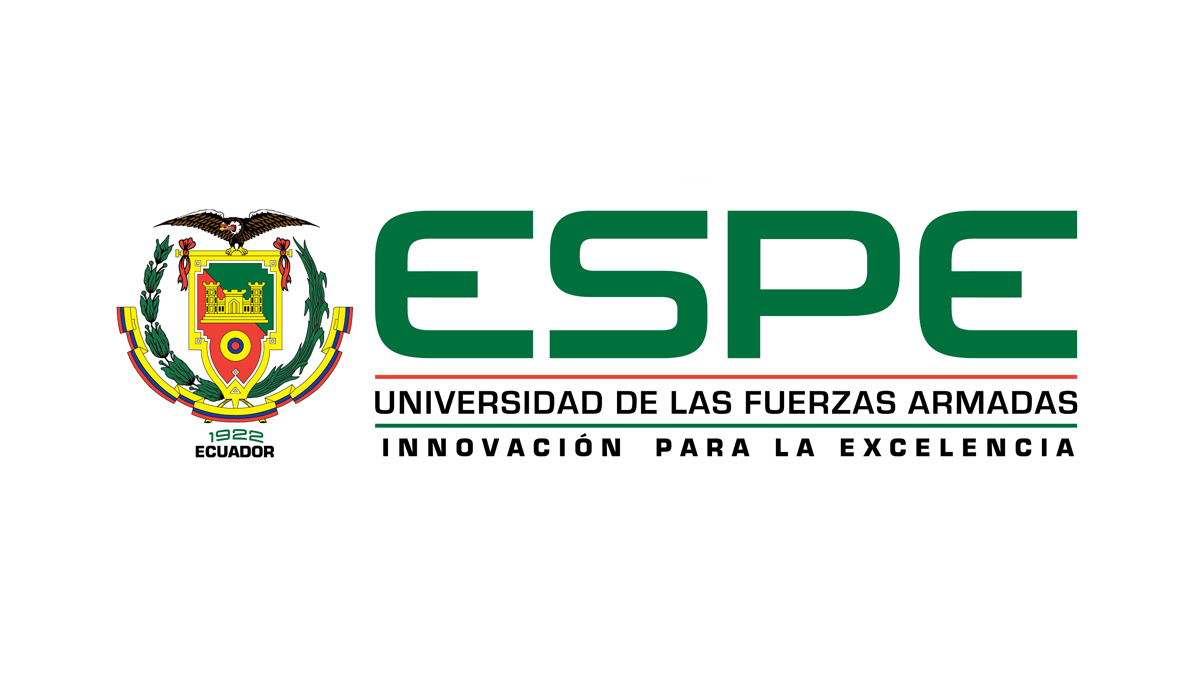 Creado en BioRender.com
Análisis seminal post tratamientos
METODOLOGÍA
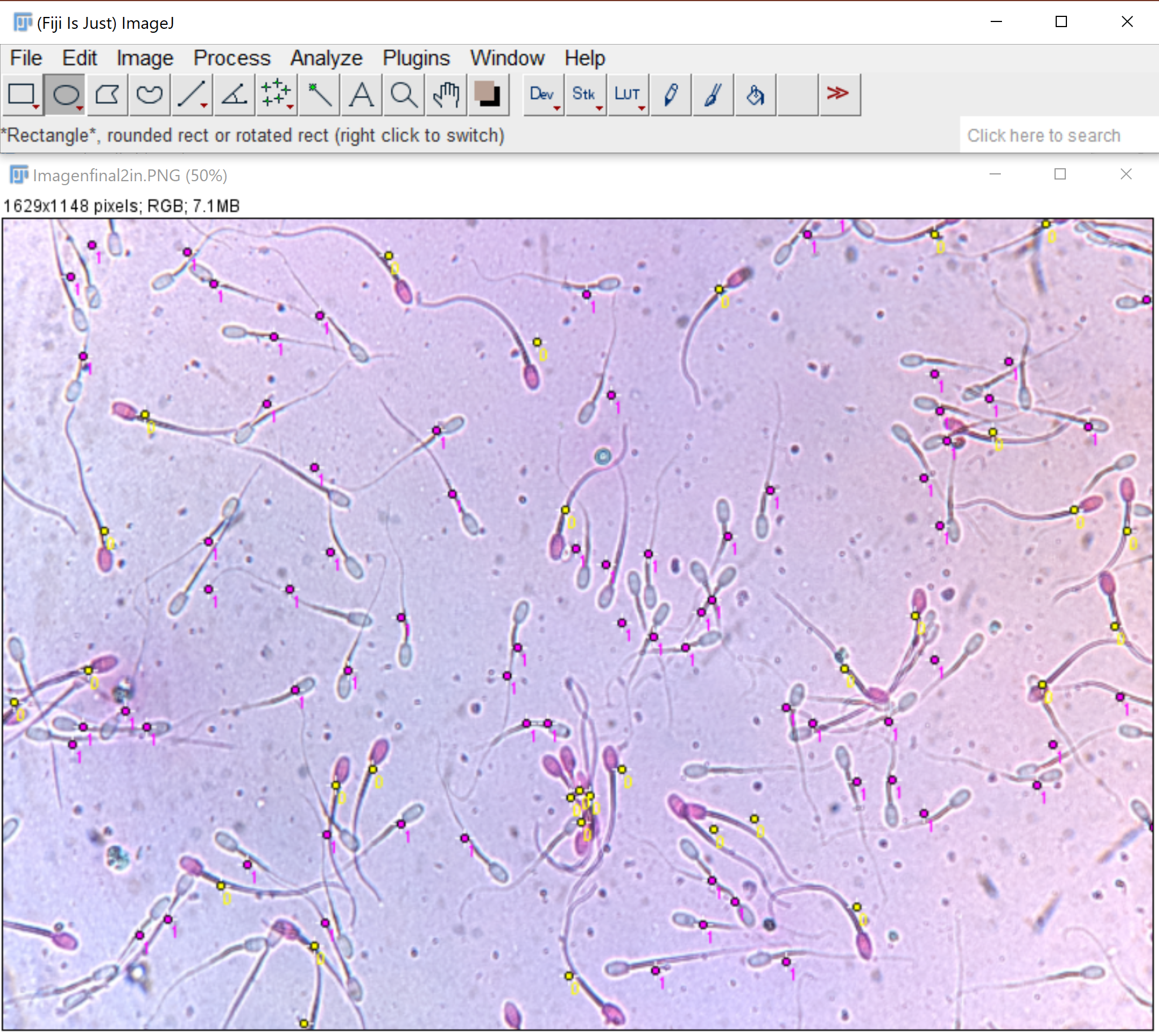 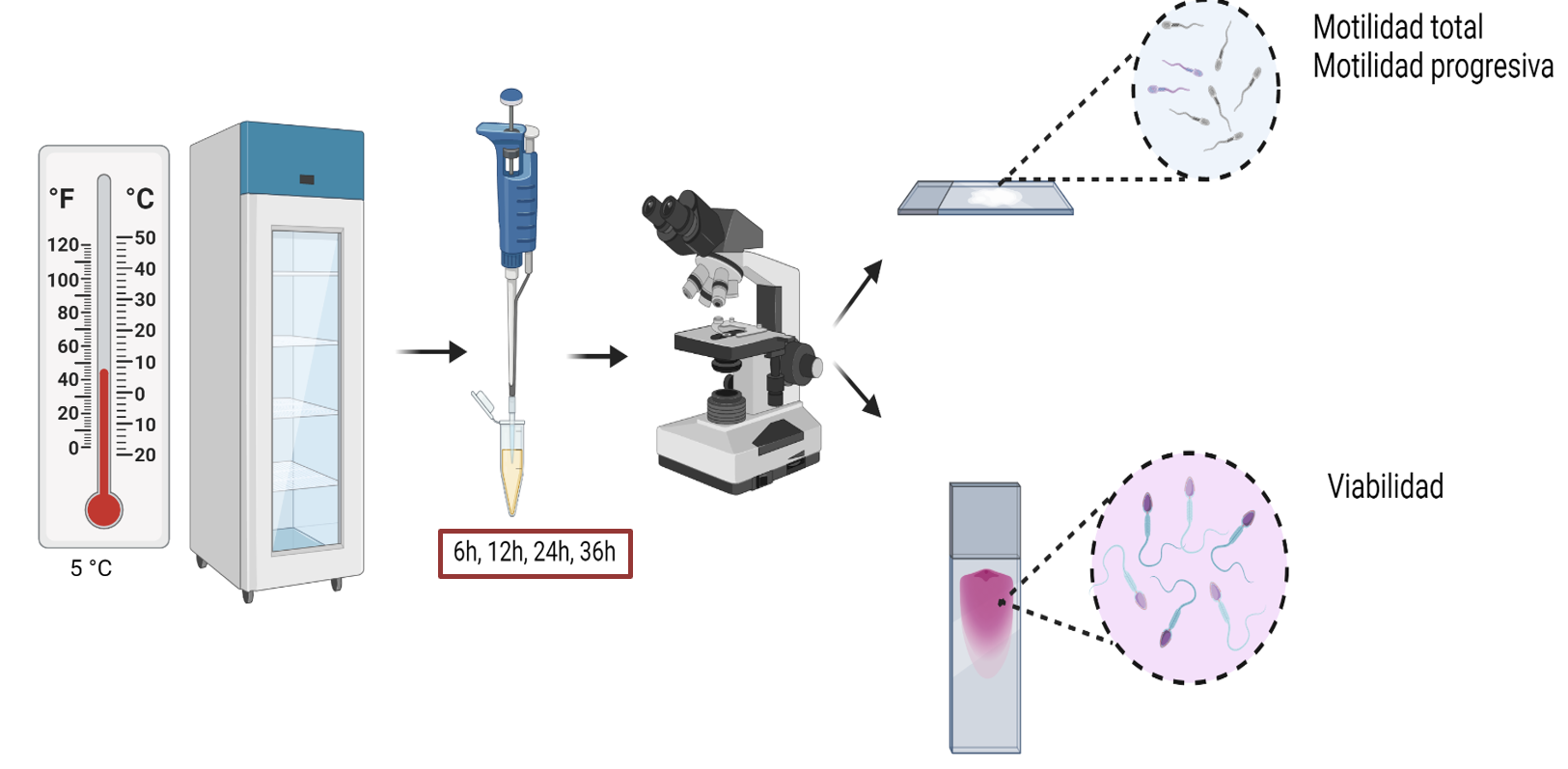 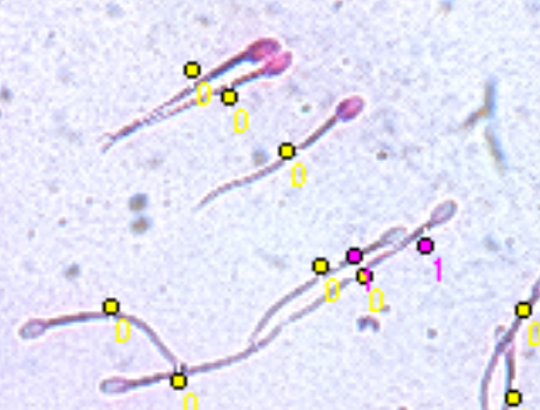 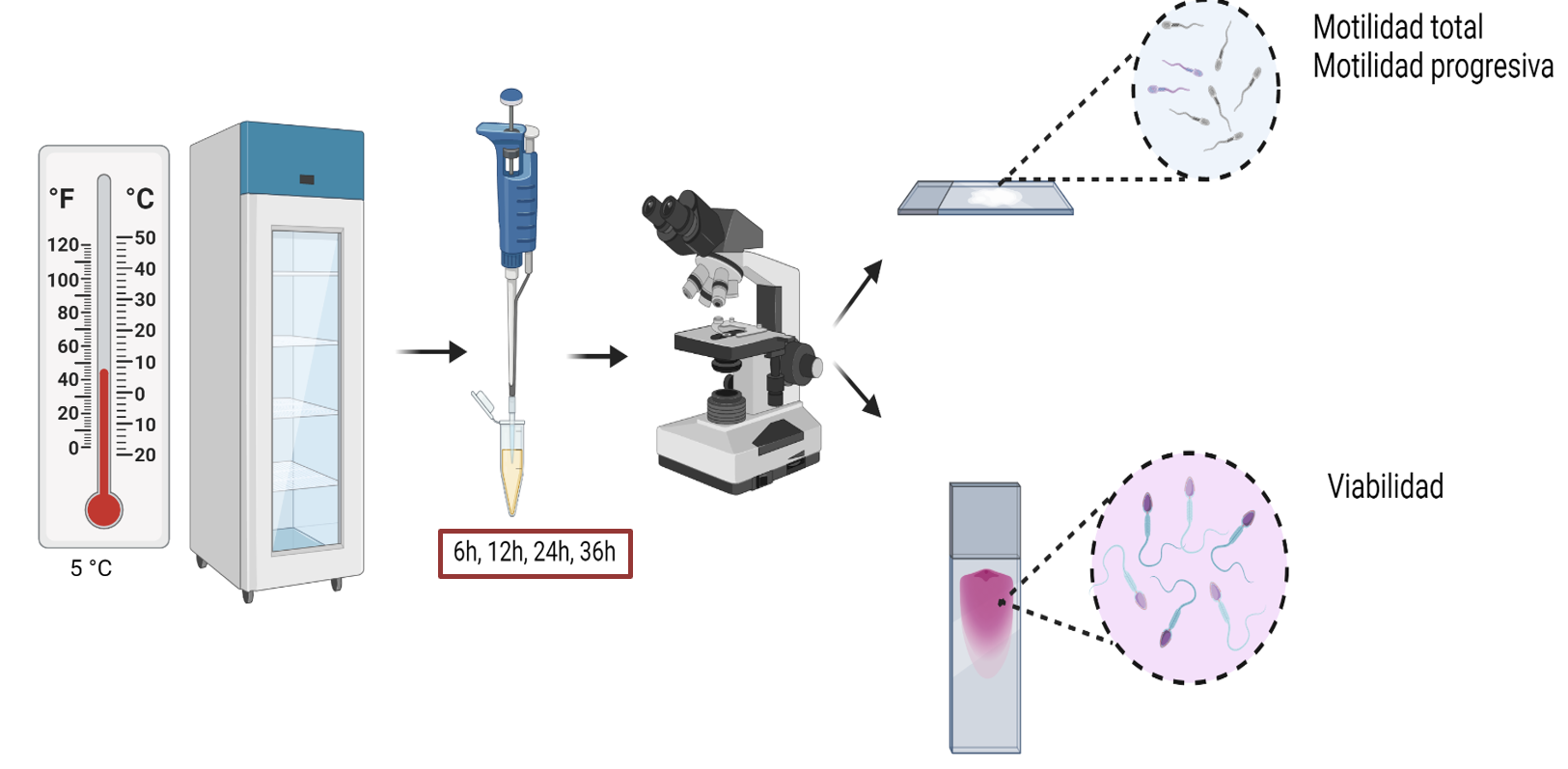 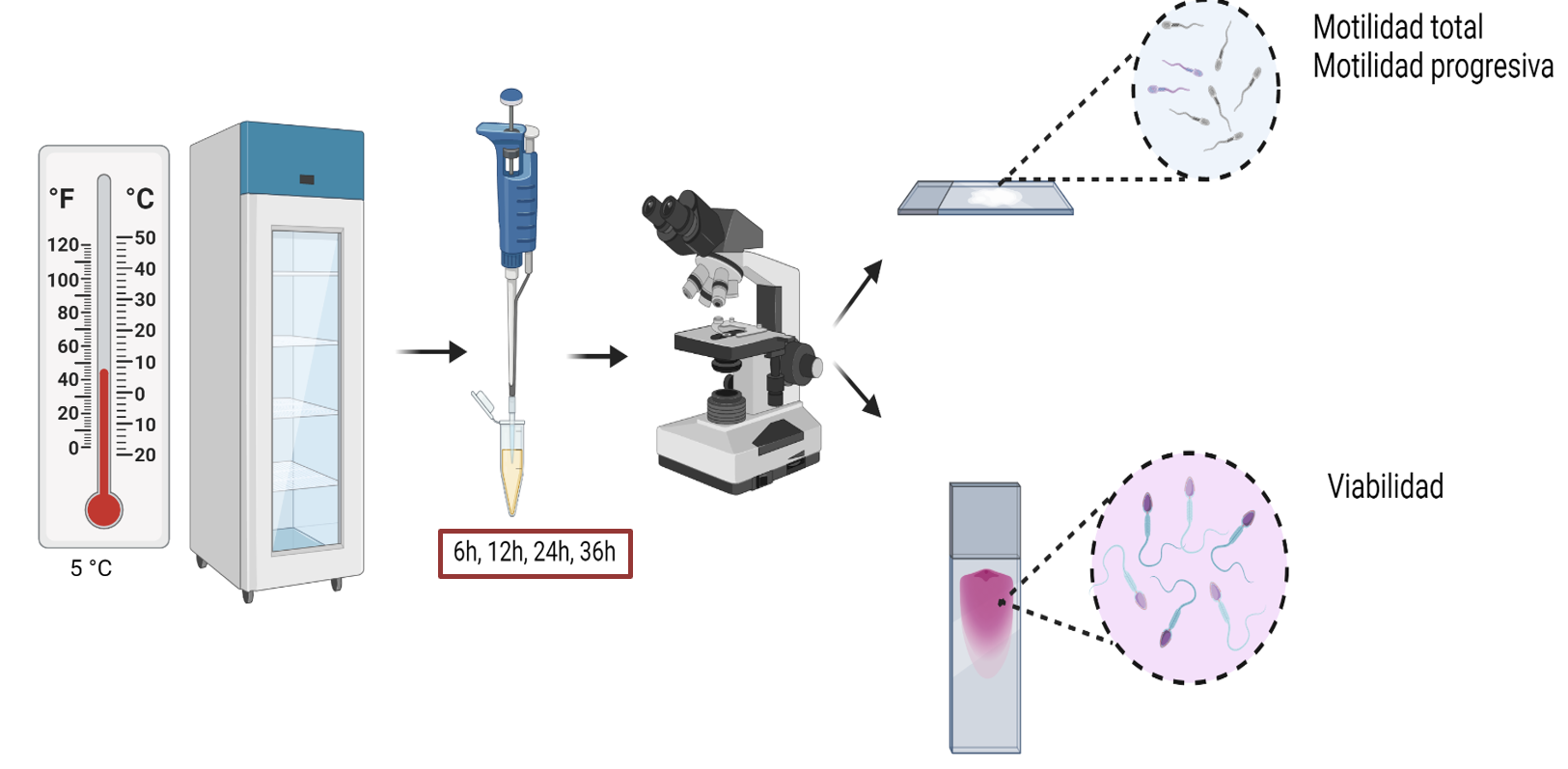 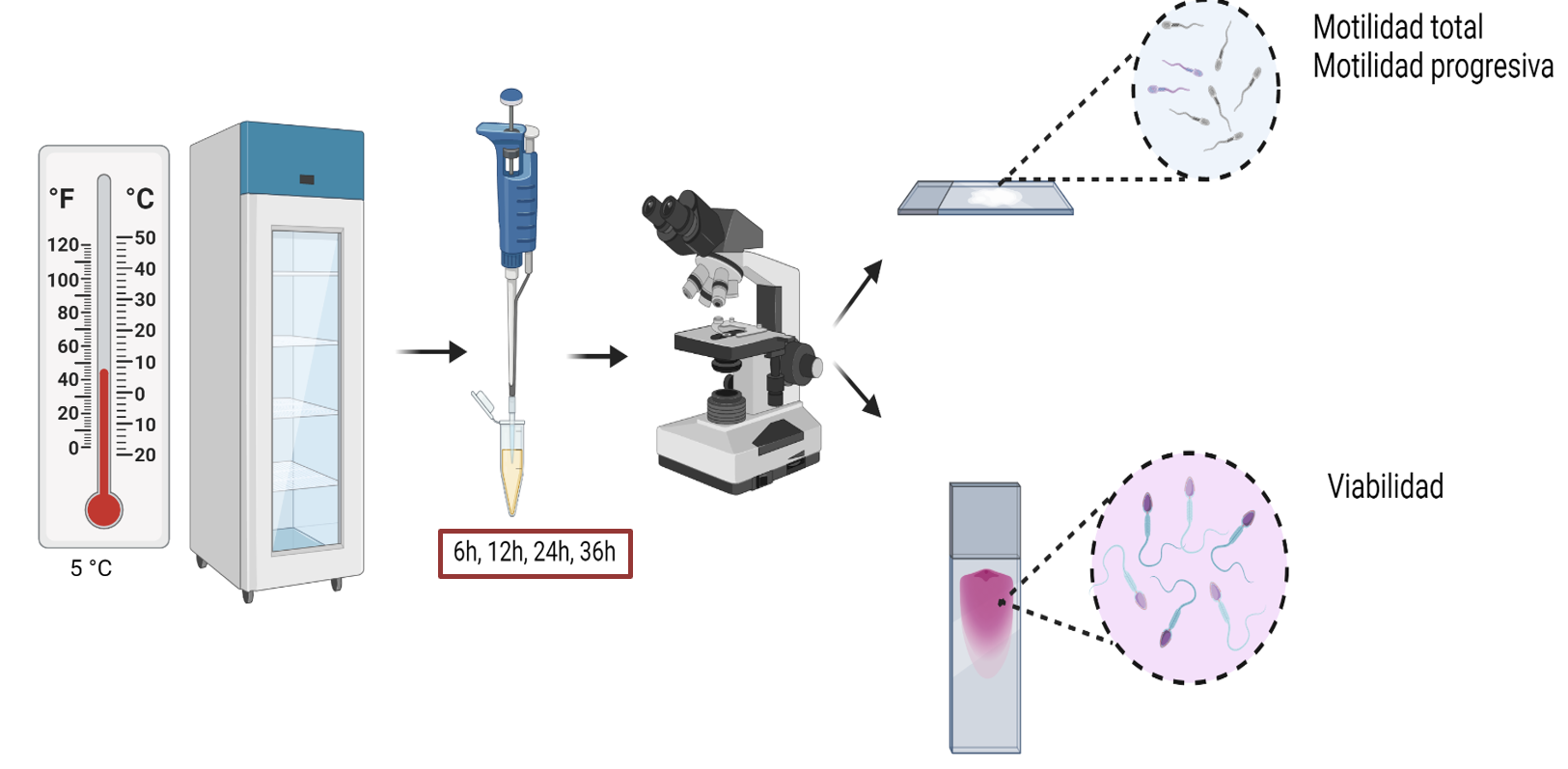 10x  40x
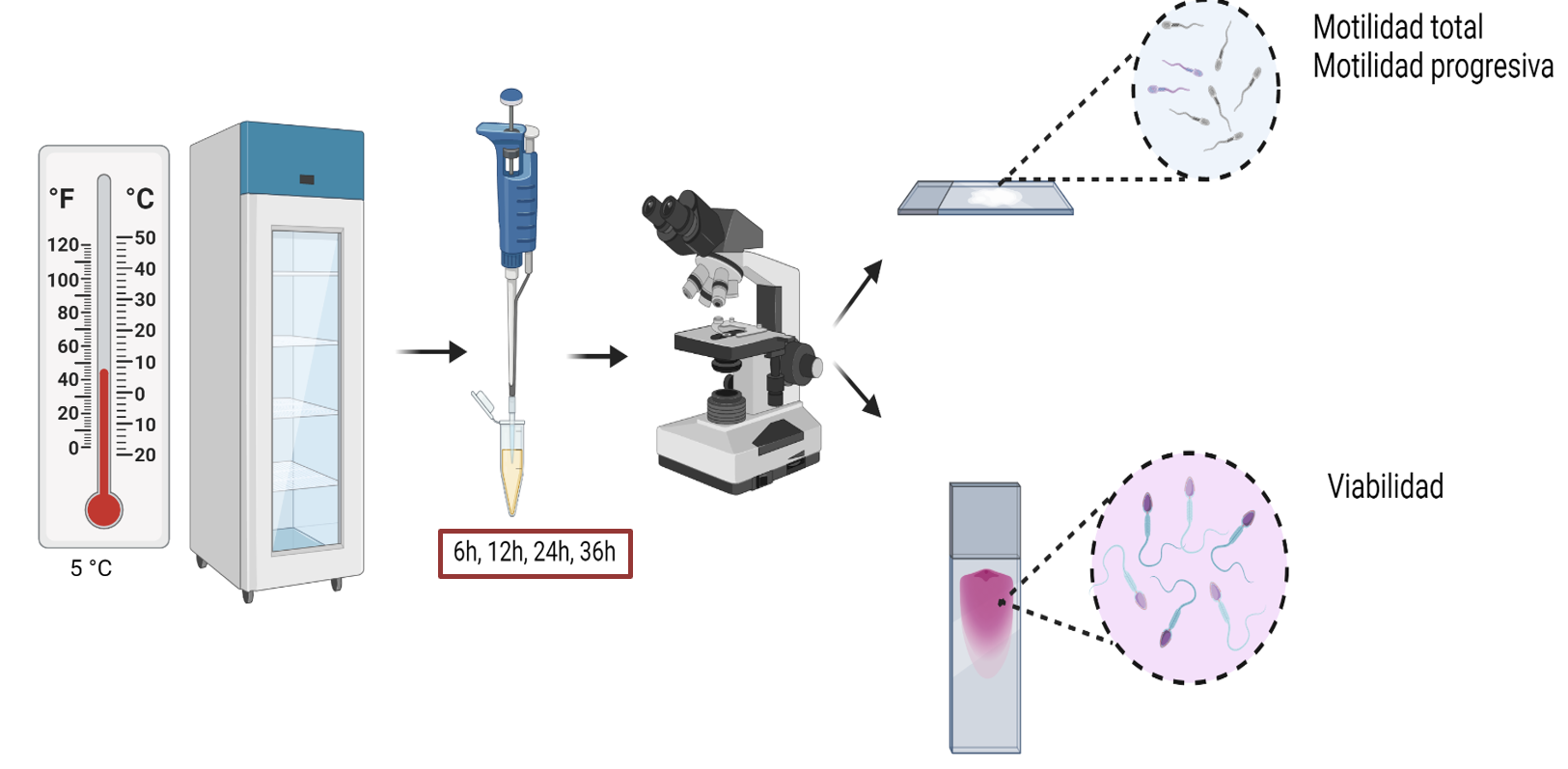 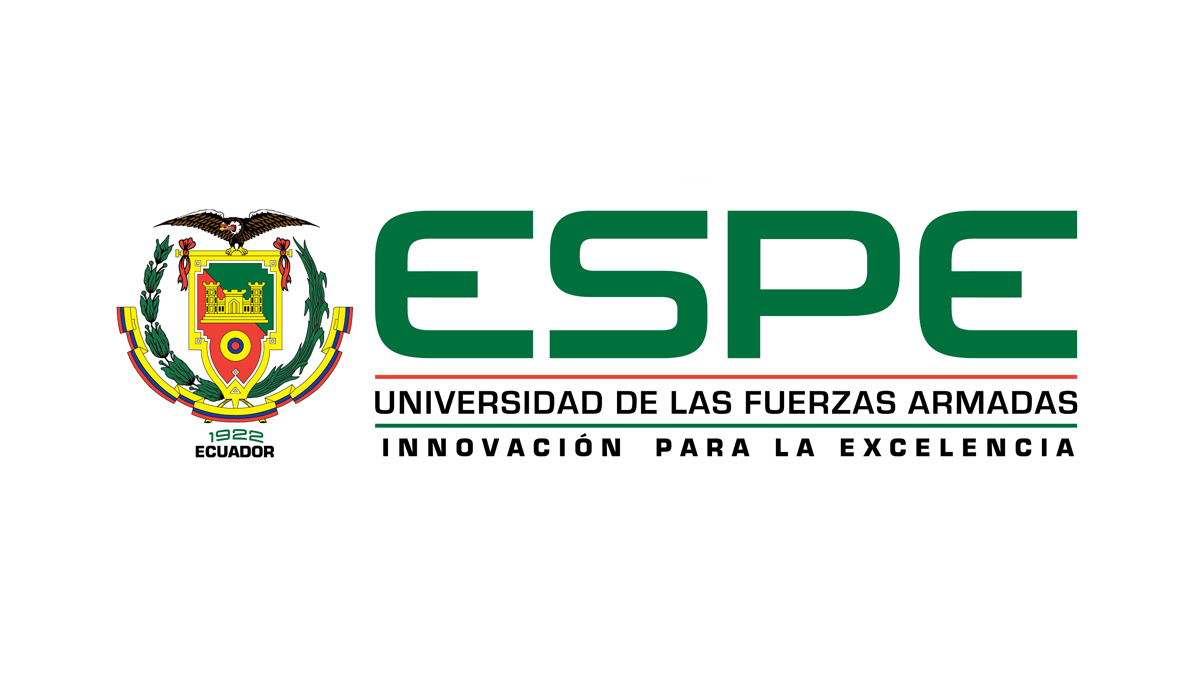 Creado en BioRender.com
RESULTADOS Y DISCUSIÓN
Evaluación seminal inicial
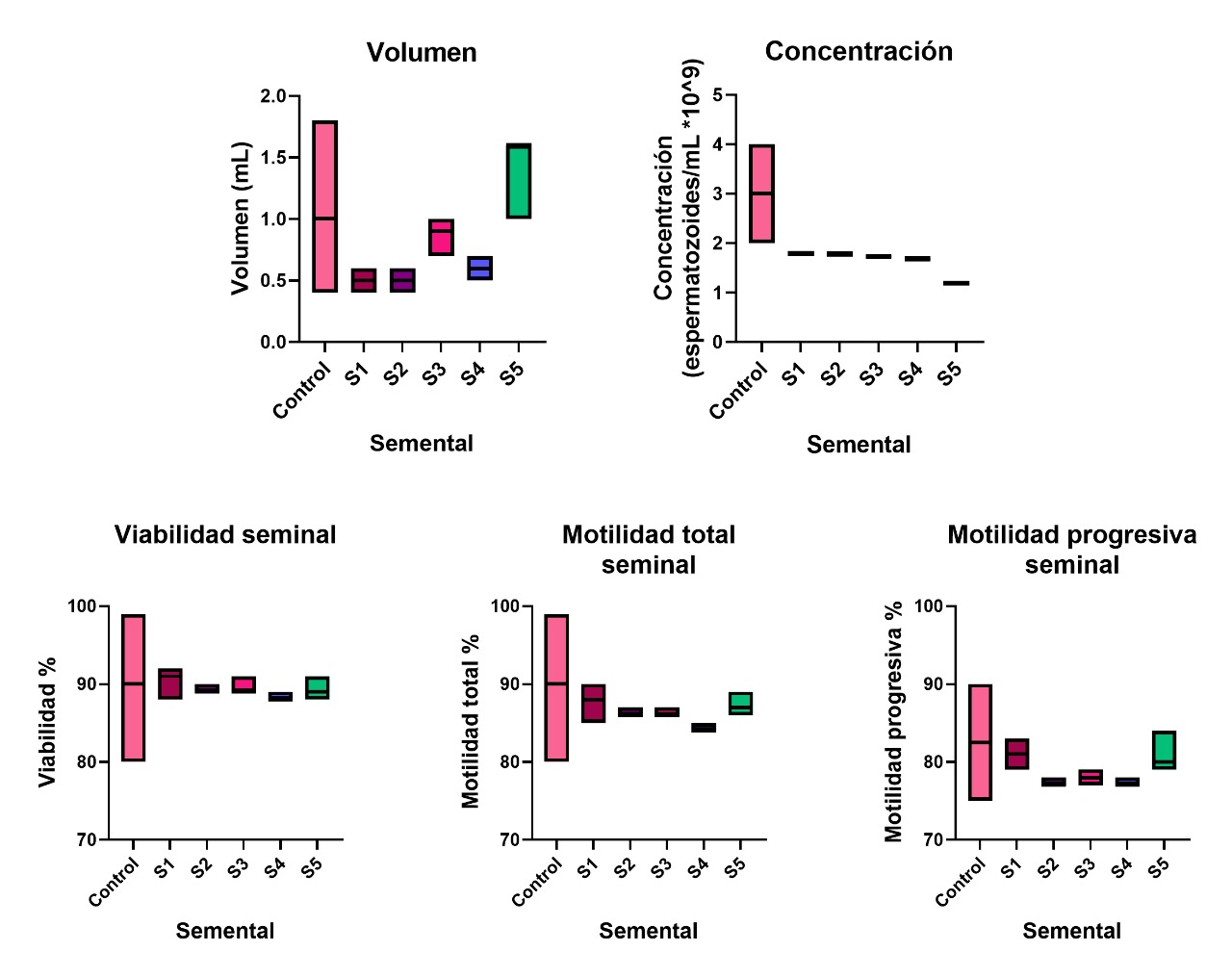 pH
Coloración
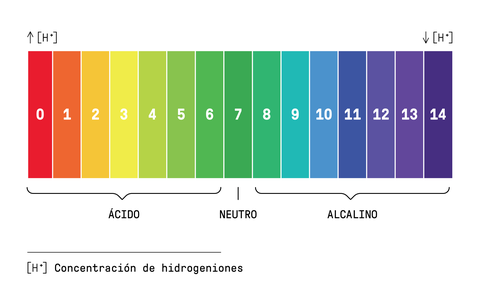 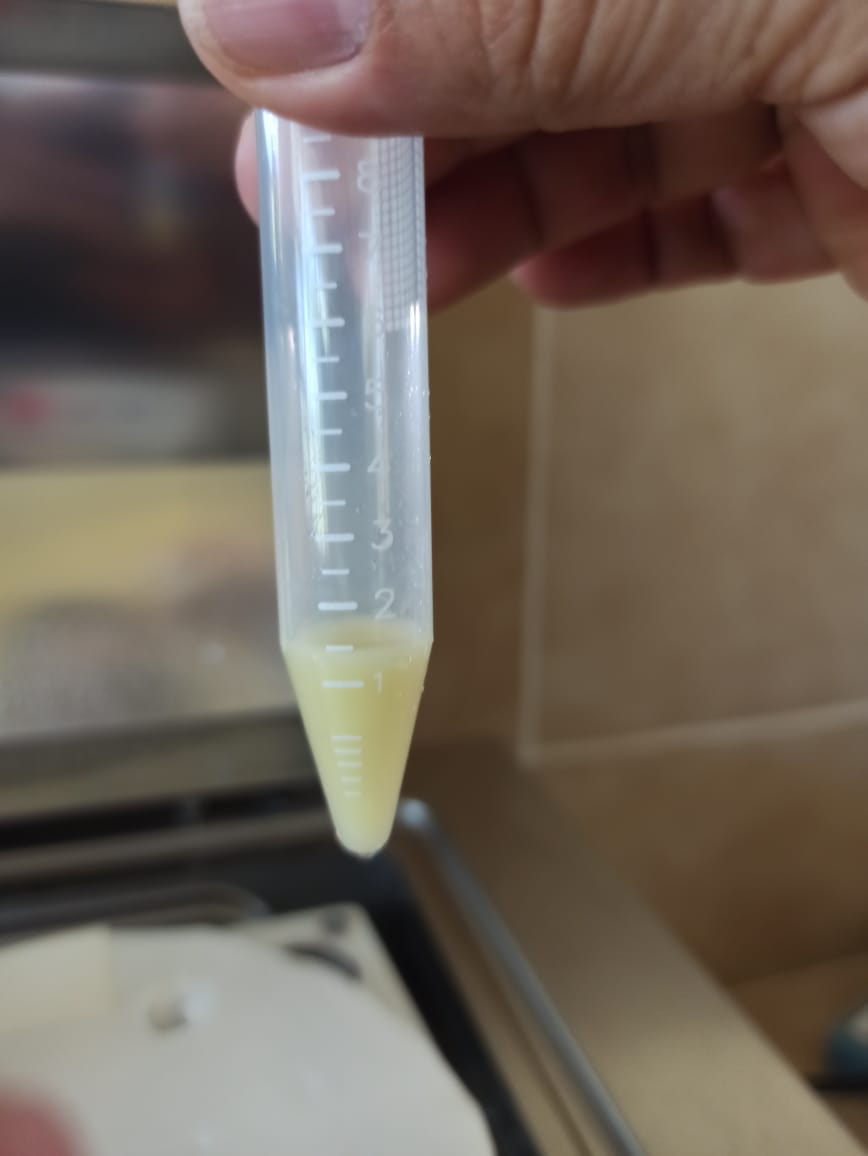 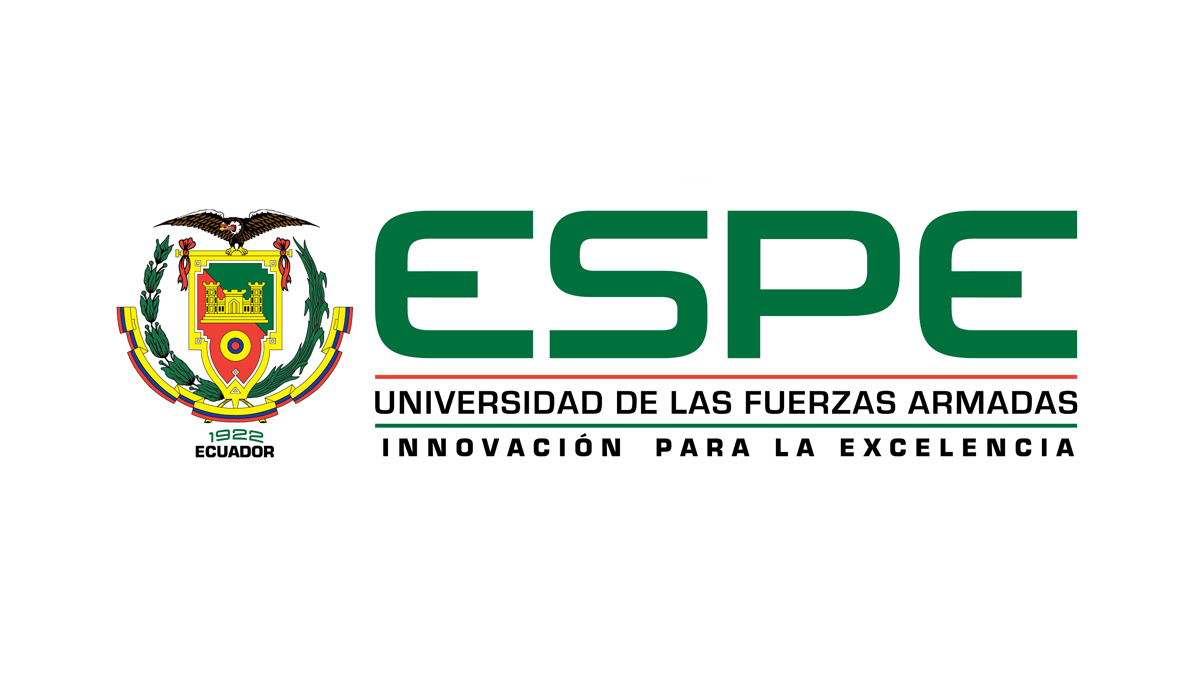 (Maldonado et al., 2018) (Tabarez, 2014) (Niño, 2013)  (Abril et al., 2018)
RESULTADOS Y DISCUSIÓN
Evaluación seminal inicial
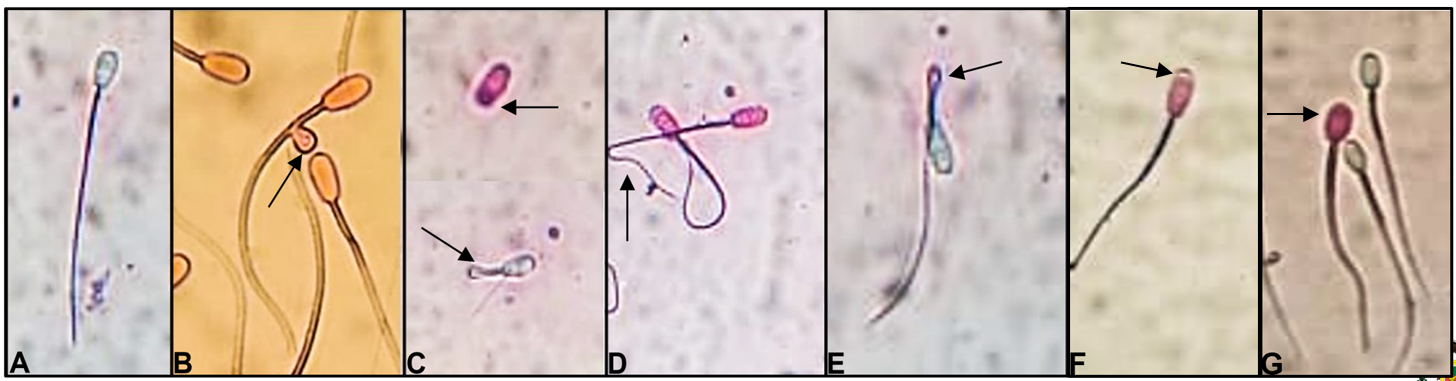 A. Espermatozoide normal
B. Gota proximal 
C. Cabeza desprendida –  Cola enrollada
D. Pieza media distal doblada
E. Pieza principal doblada
F. Diadema
G. Cabeza gigante
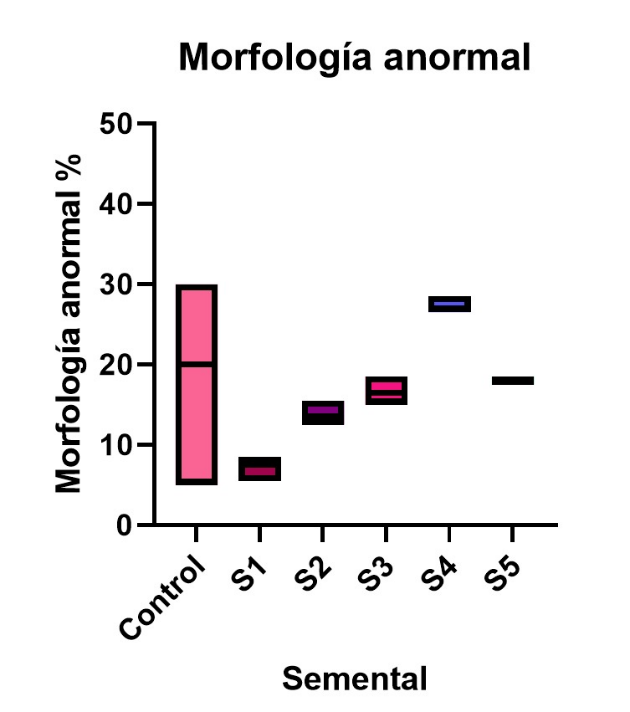 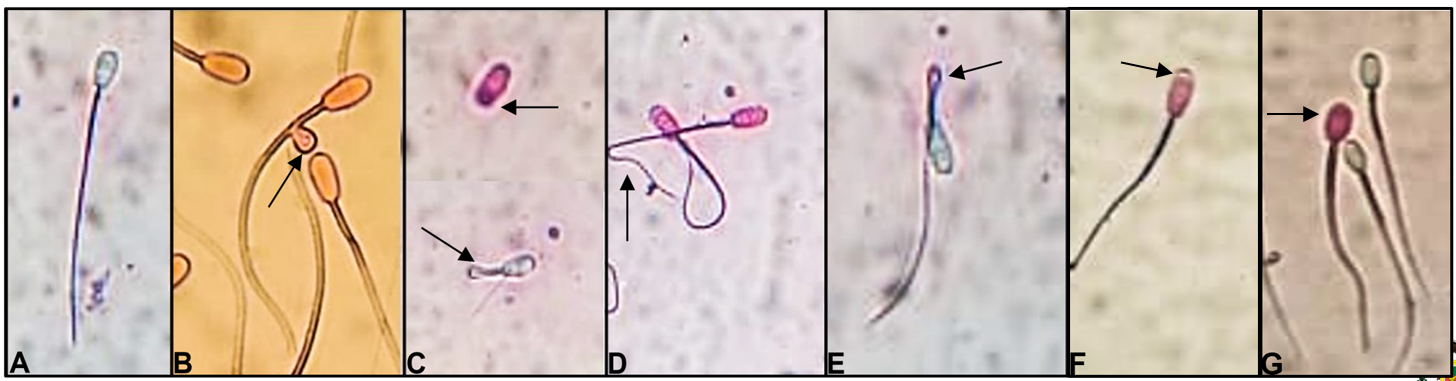 Primarias
Secundarias
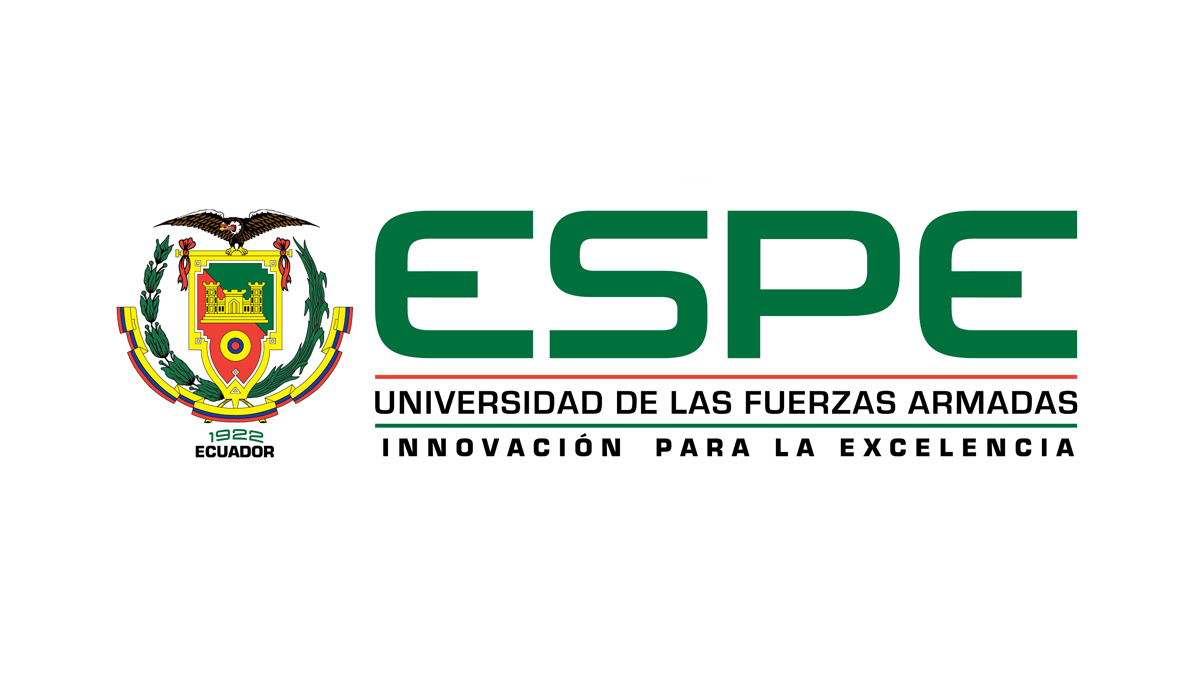 (Salviano & Torres De Souza, 2015) (Ambali et al., 2018) (Mellado,2020)
Análisis de la calidad seminal
RESULTADOS Y DISCUSIÓN
Viabilidad seminal
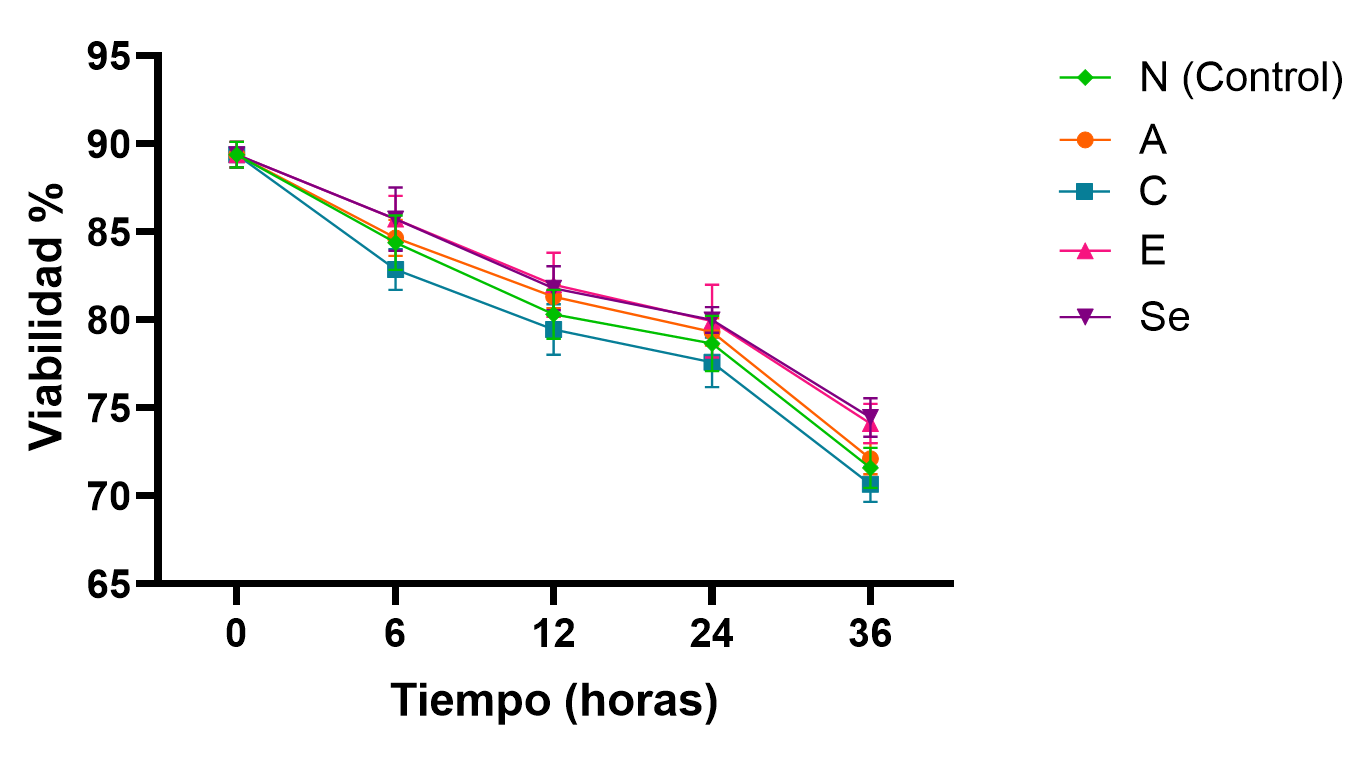 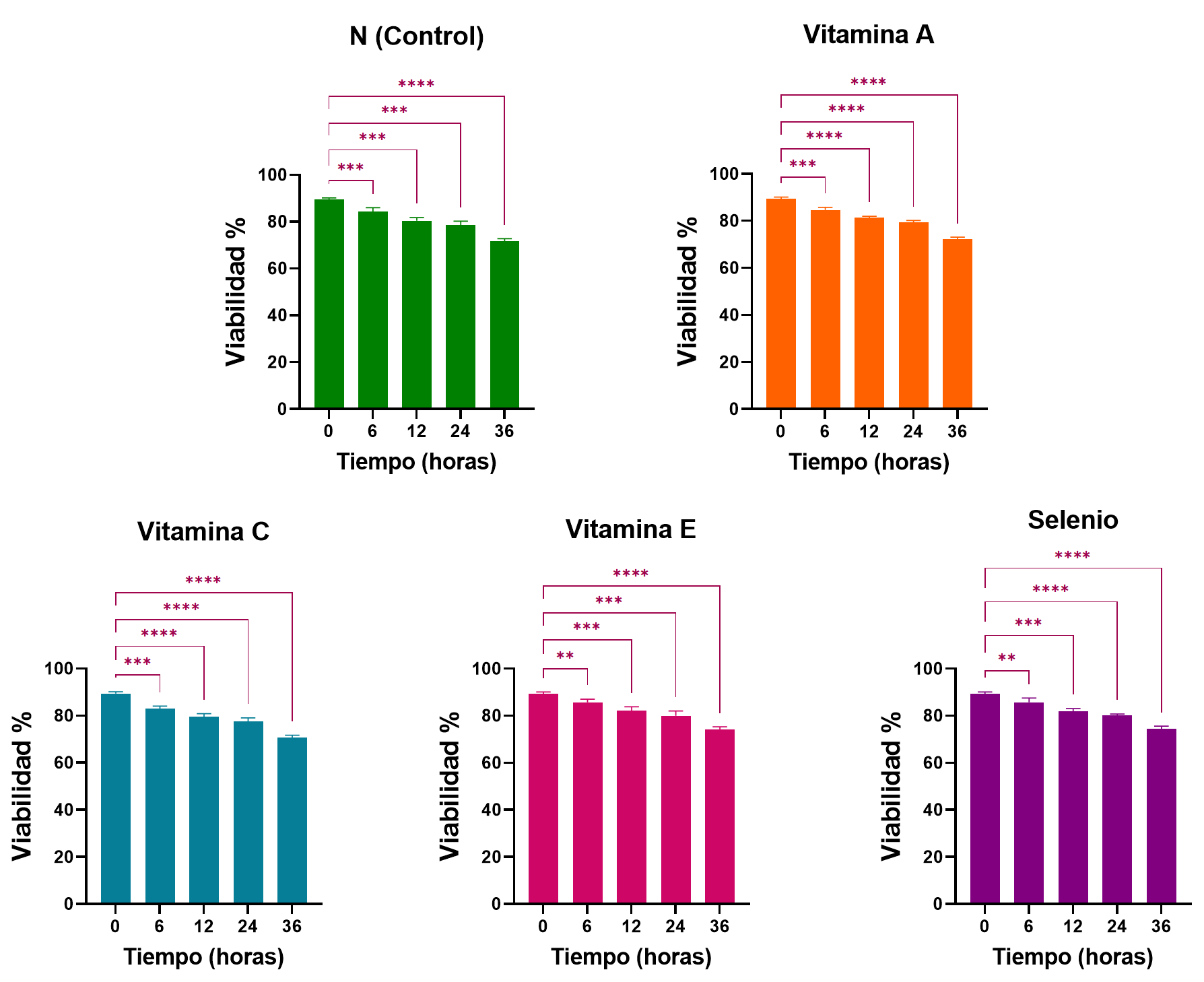 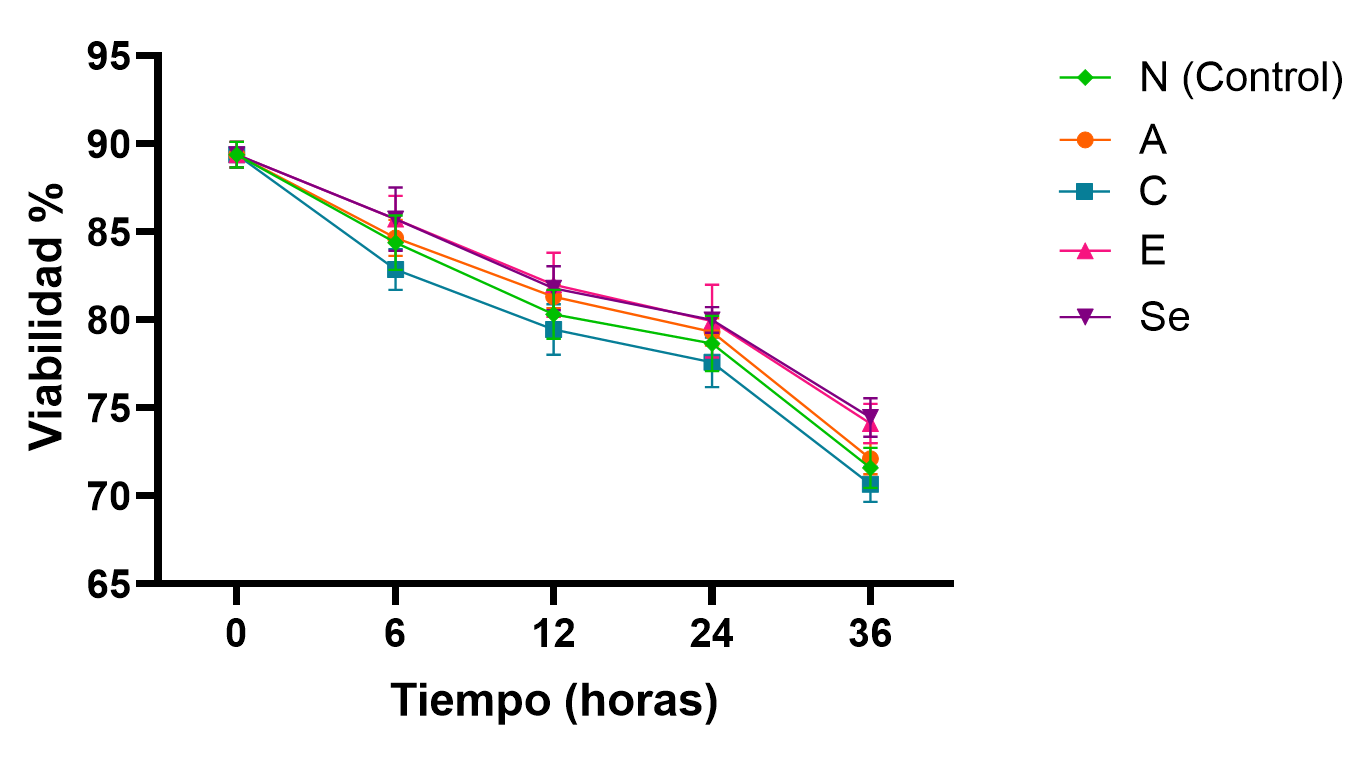 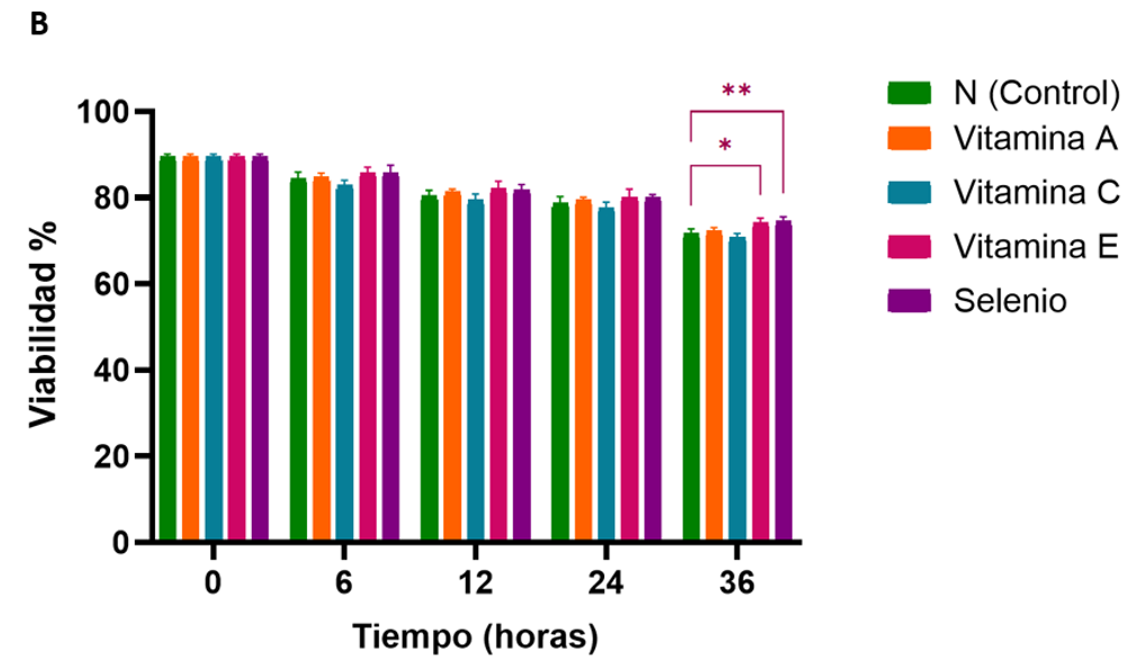 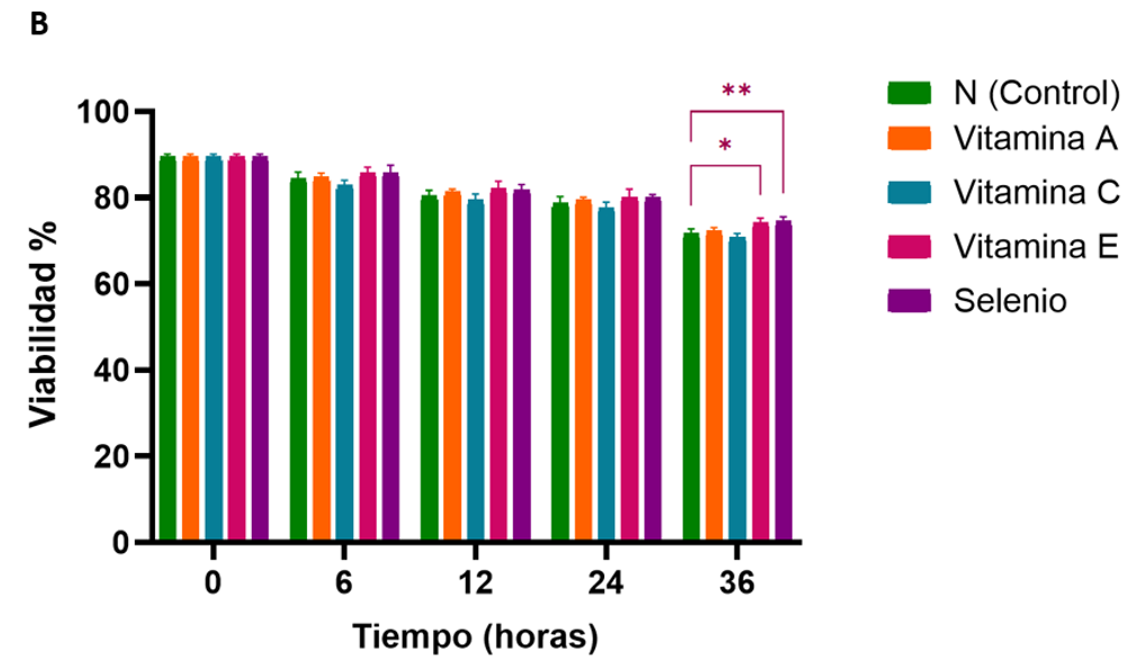 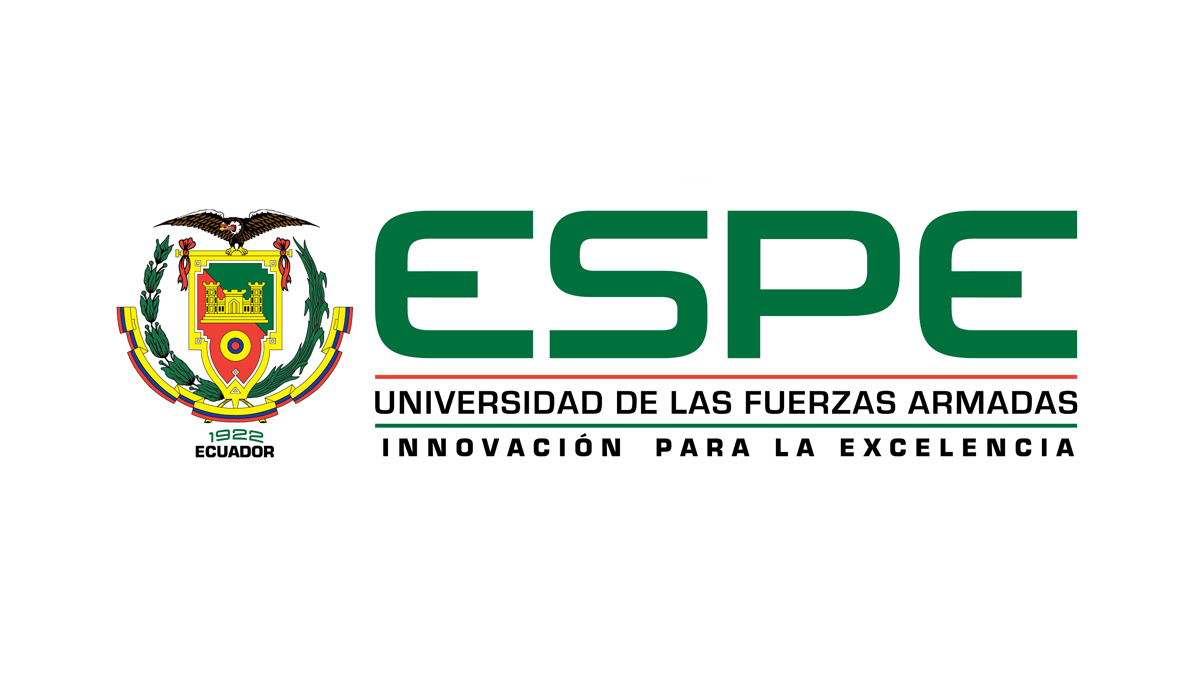 *p ≤ 0.05
**p<0.01
(Gororo, 2019) (Vera & Ricarte, 2015) (Tabatabaei et al., 2011) (Tareq et al., 2010)
RESULTADOS Y DISCUSIÓN
Análisis de la calidad seminal
Motilidad total
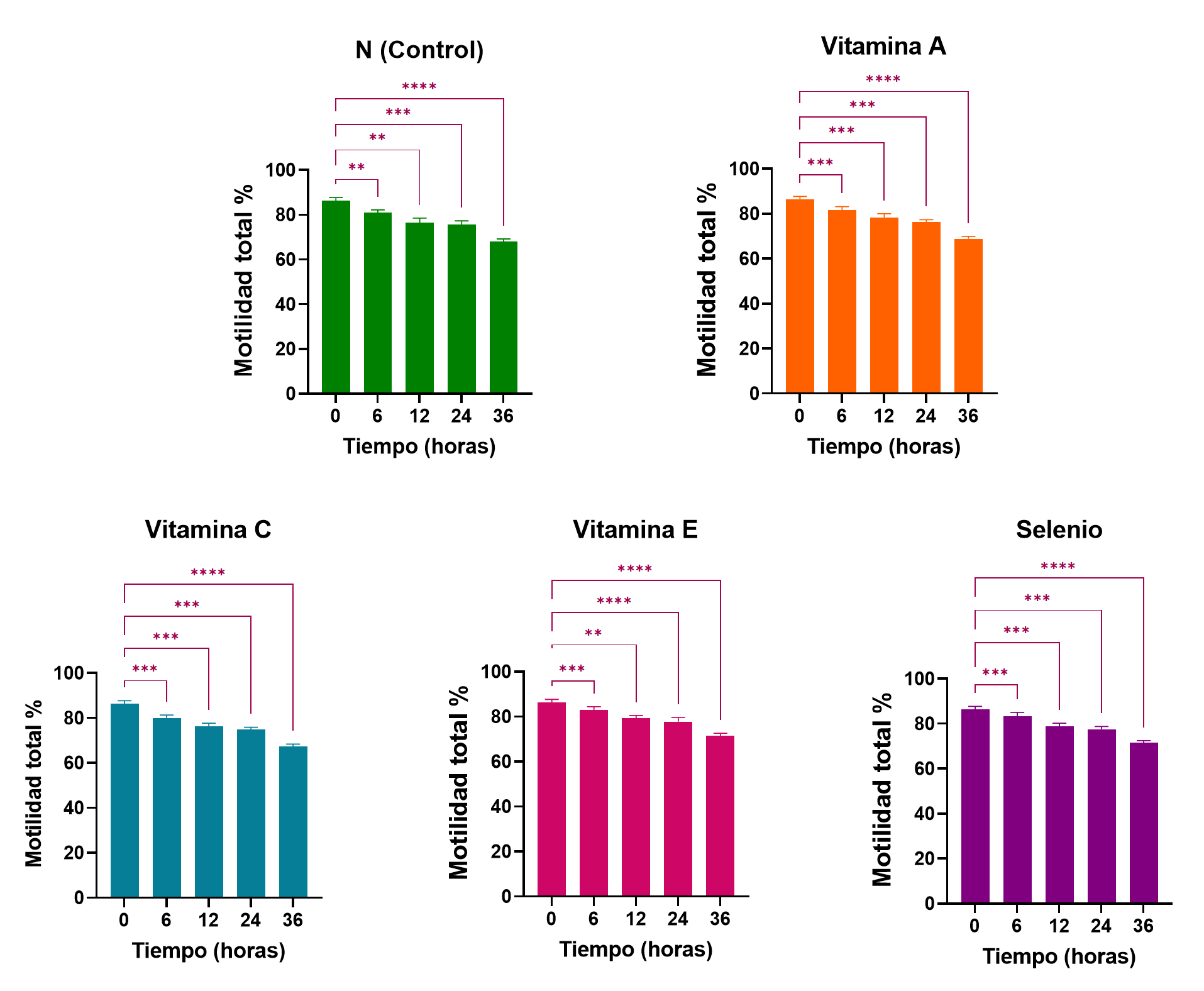 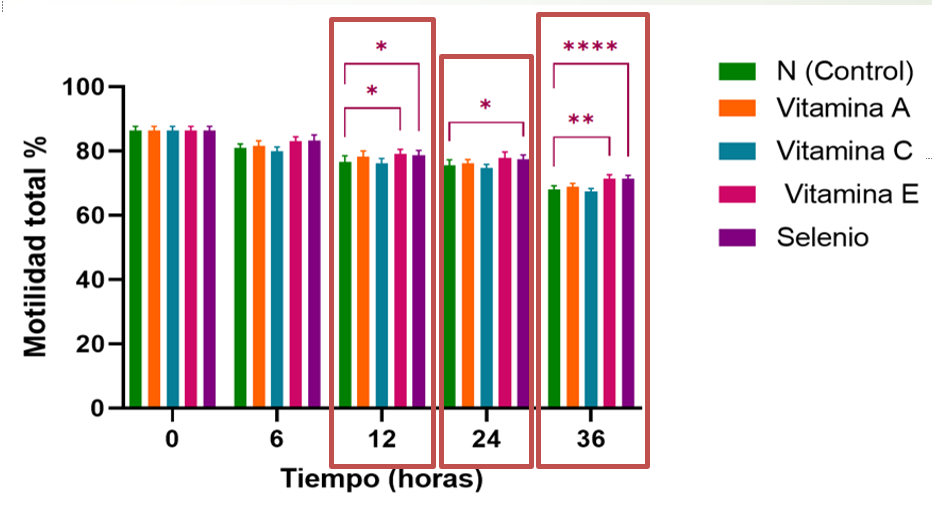 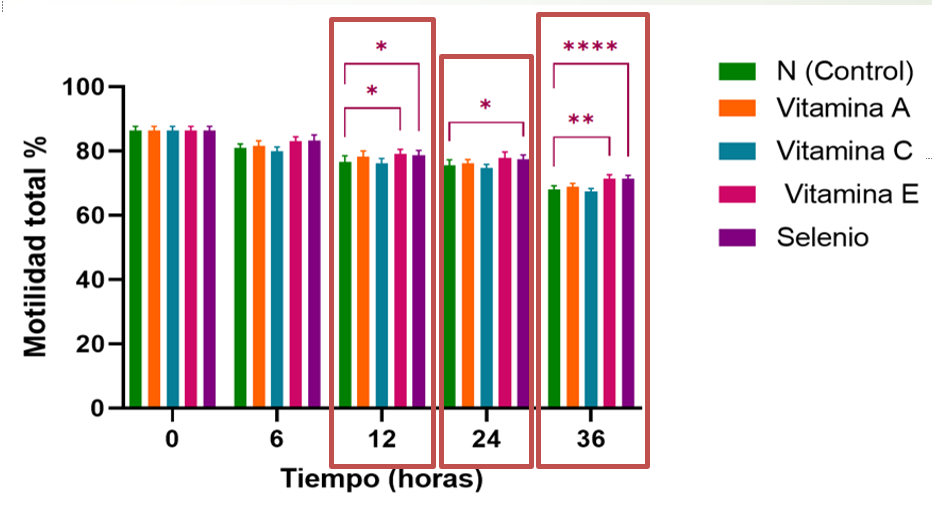 *p ≤ 0.05
 **p<0.01 
****p<0.001
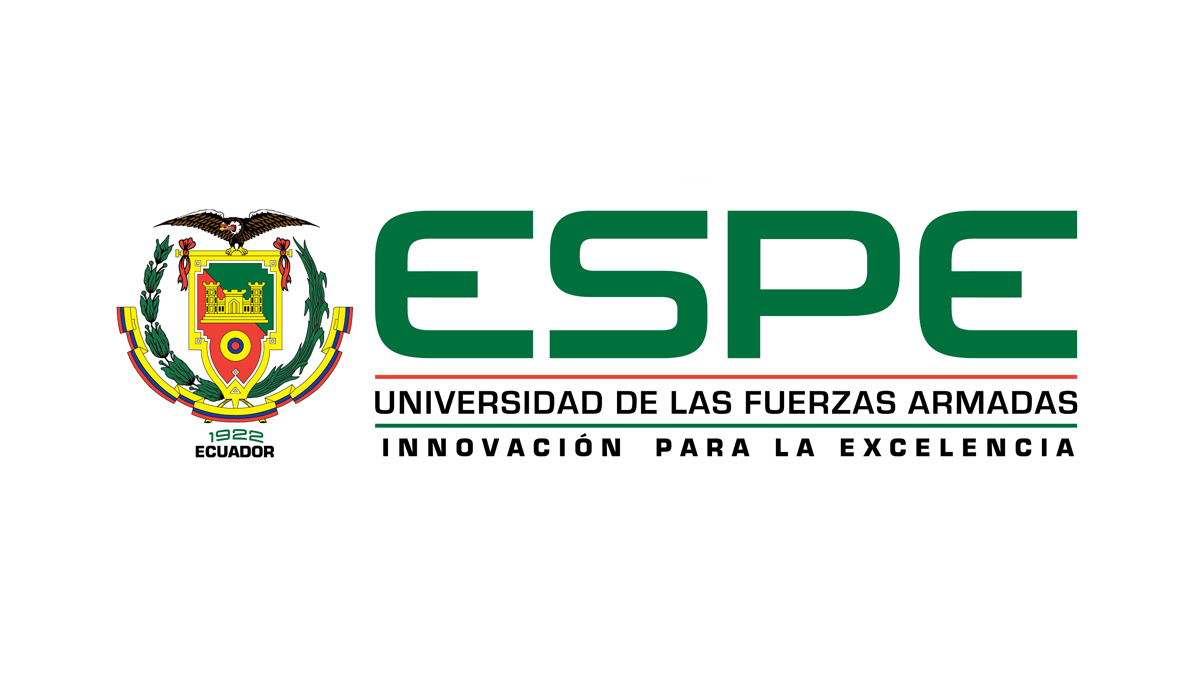 (Kowalczyk et al., 2017) (Asmarawati et al., 2010)
RESULTADOS Y DISCUSIÓN
Análisis de la calidad seminal
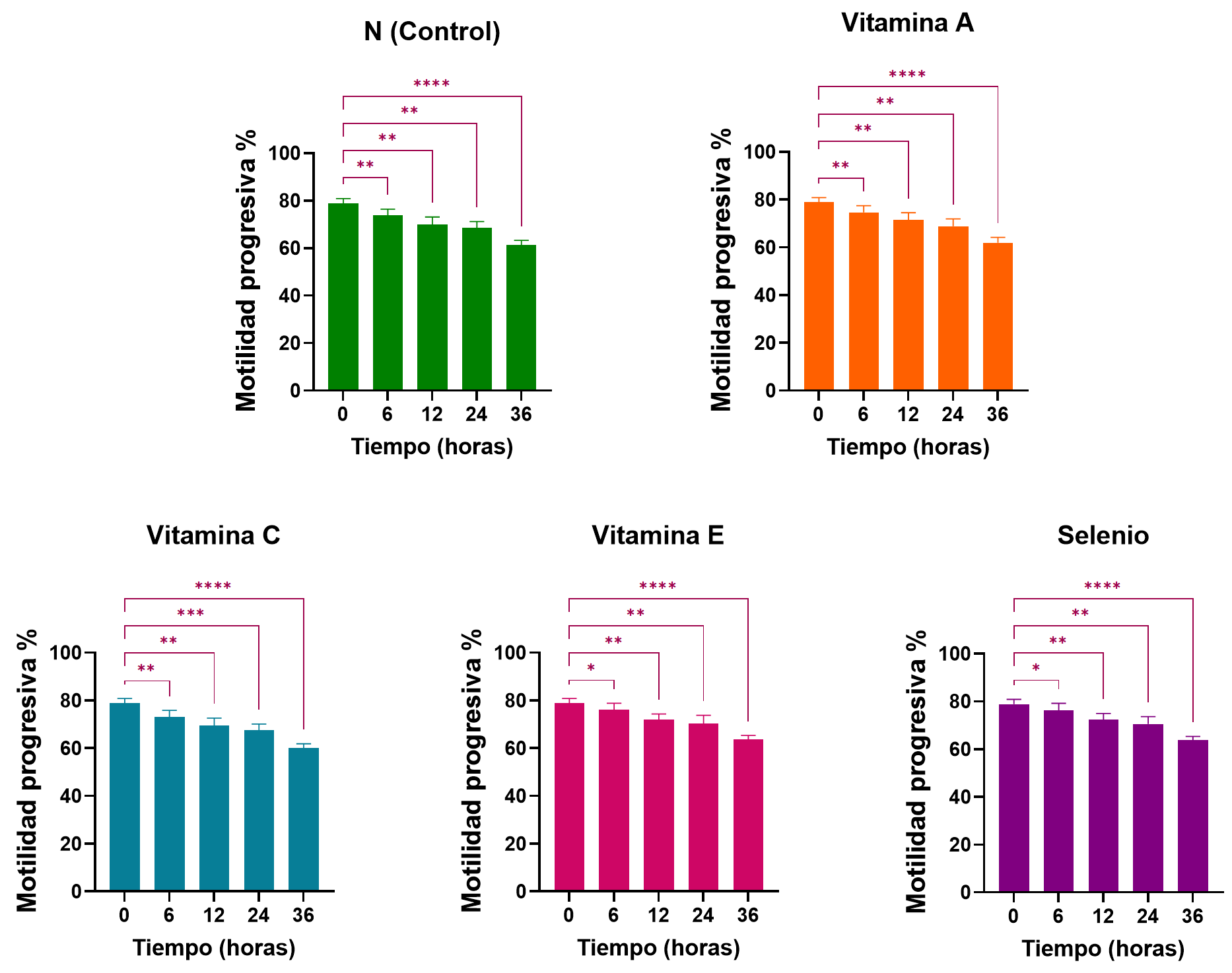 Motilidad progresiva
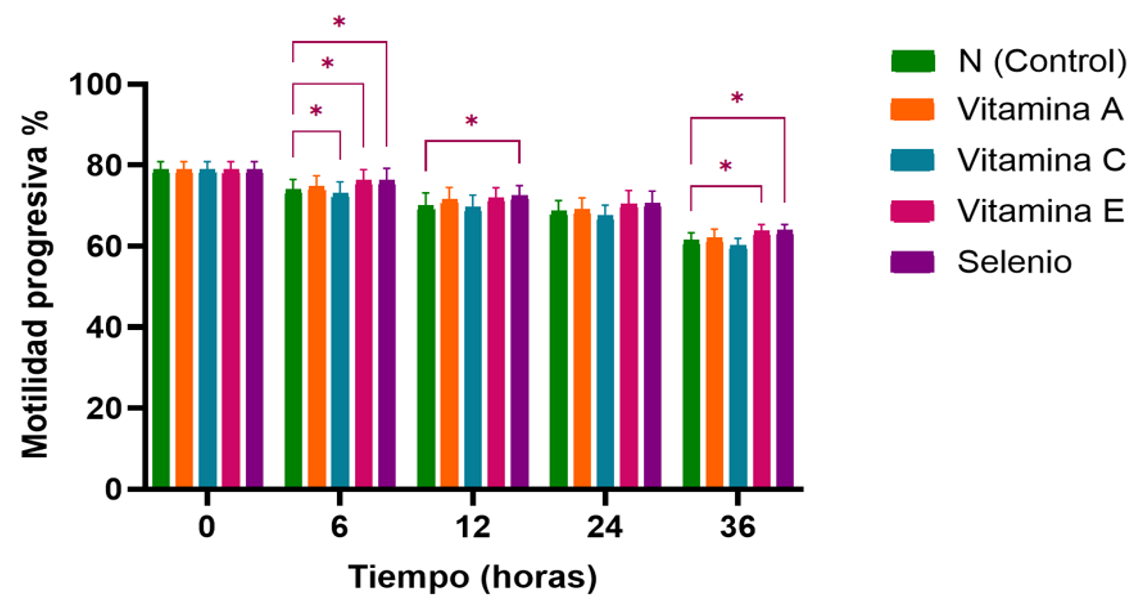 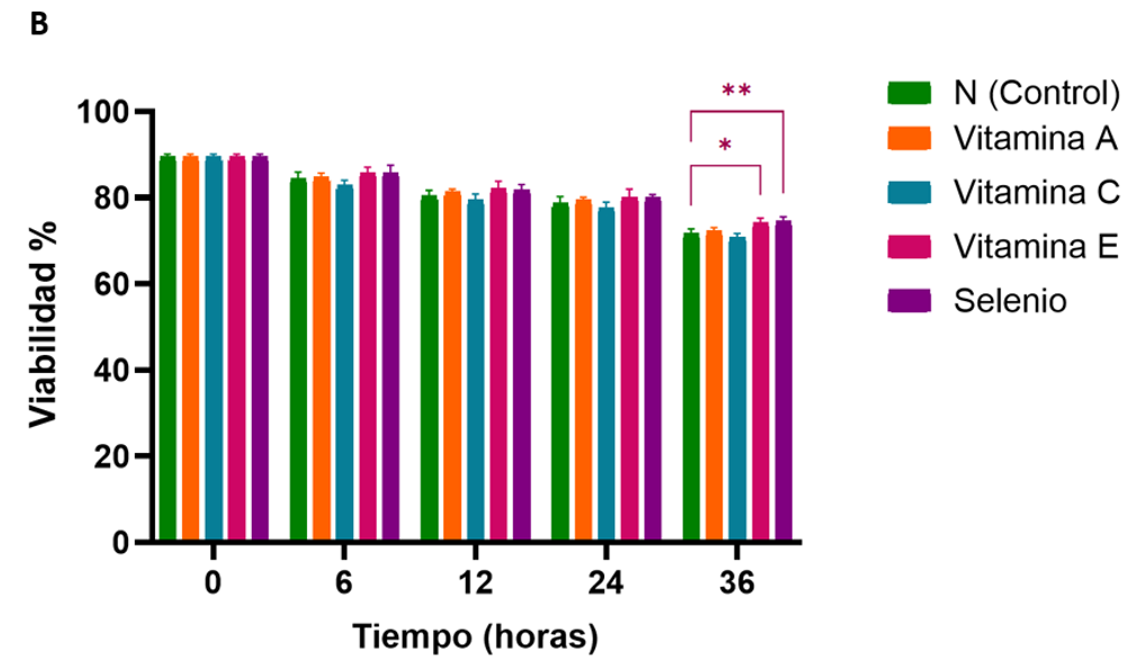 *p ≤ 0.05
 **p<0.01 
***p<0.001
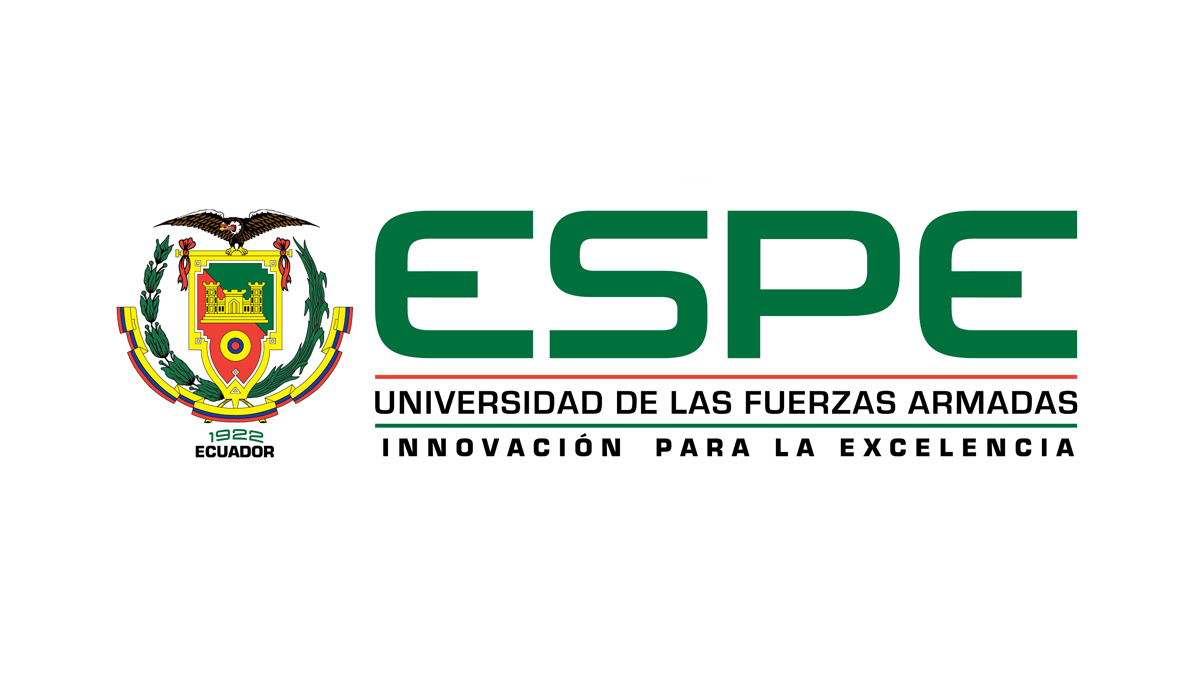 (Memon et al., 2013) (Mata-Campuzano, 2014) (Mchael,2018) (Vasconzellos et al., 2013)
CONCLUSIONES
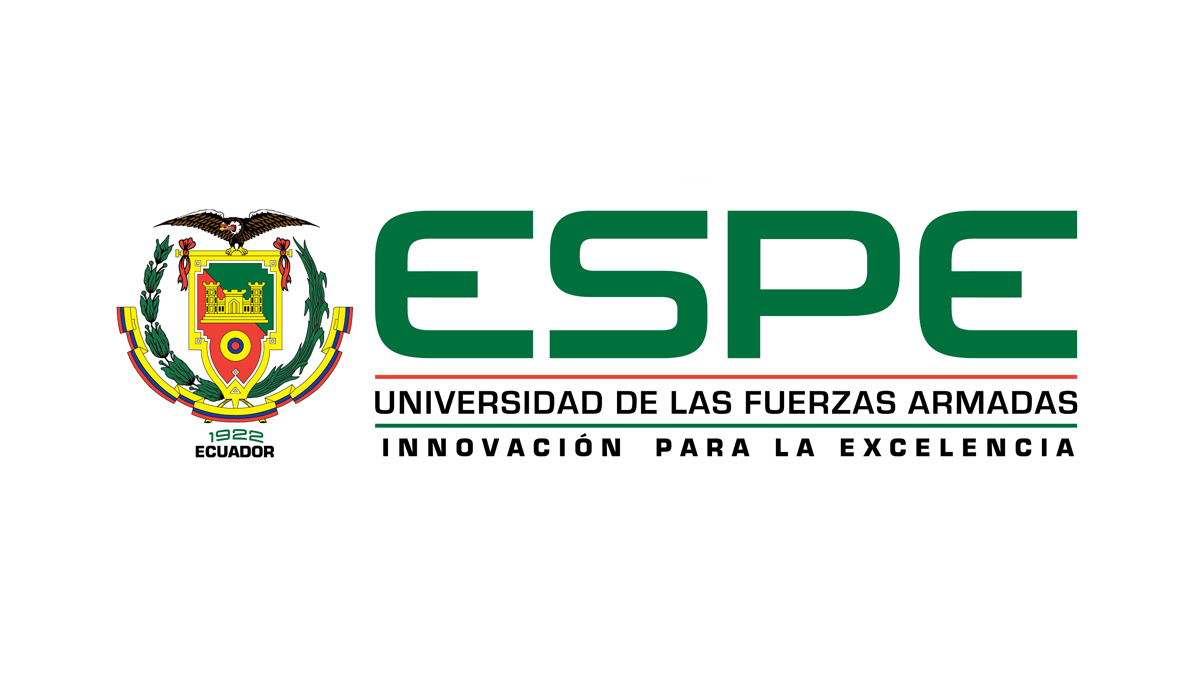 RECOMENDACIONES
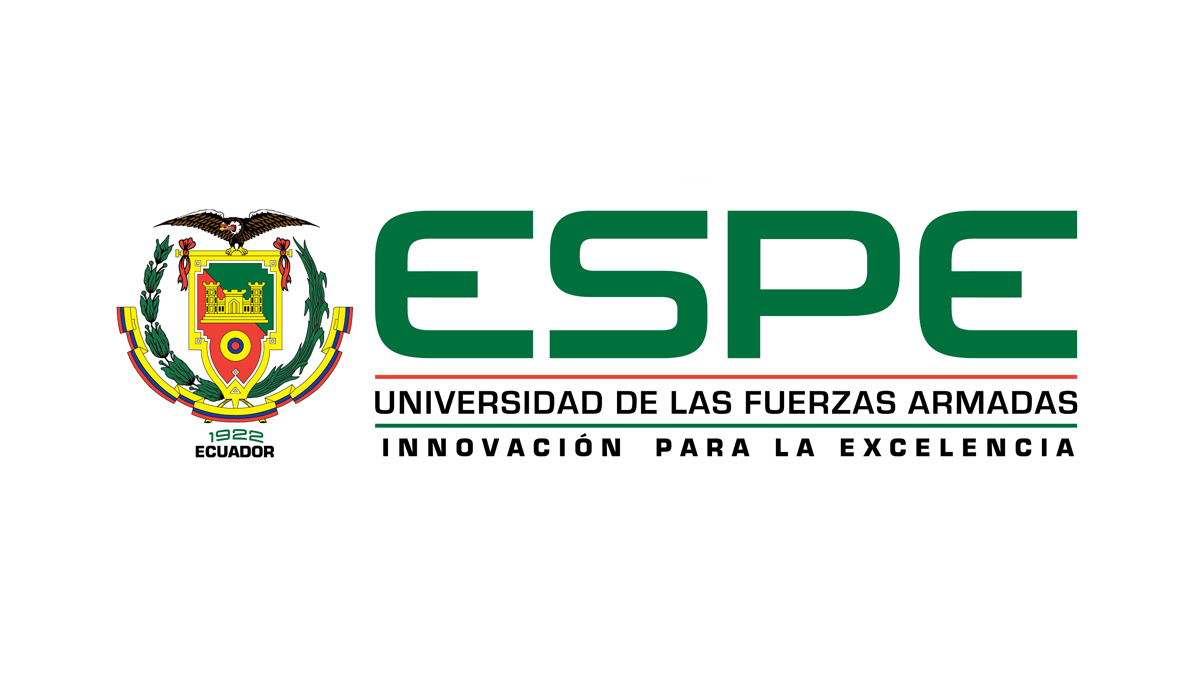 AGRADECIMIENTOS
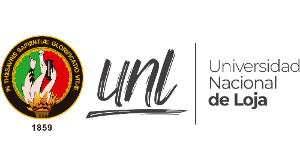 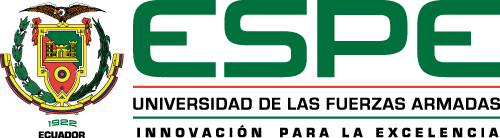 Marbel Torres Ph.D.
Directora del Proyecto
Jefe del Laboratorio de Inmunología y Virología 
Universidad de las Fuerzas Armadas ESPE
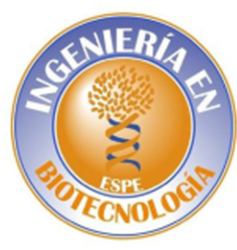 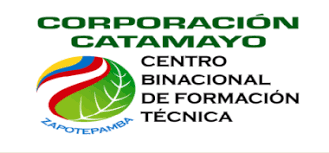 Dr. Lenin Aguirre Ph.D.
Co-director del Proyecto
Jefe del Centro de Biotecnología
  Universidad Nacional de Loja
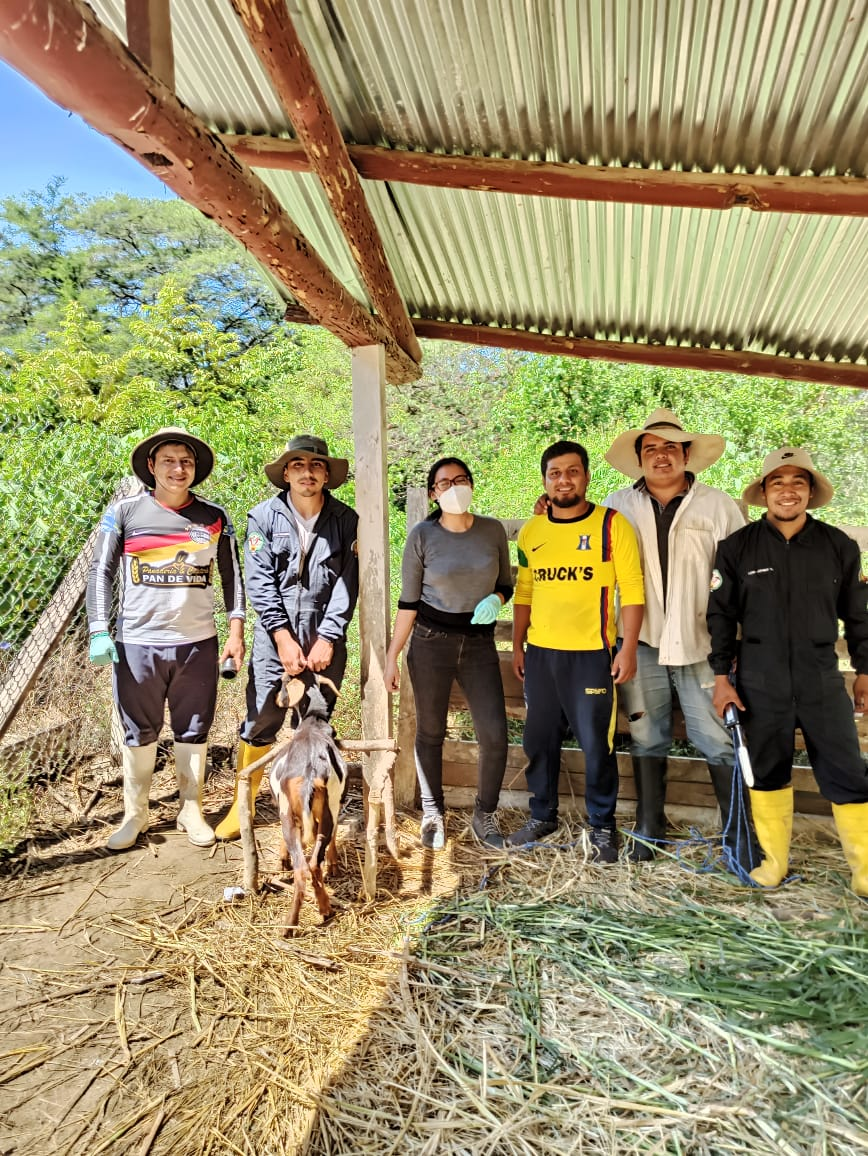 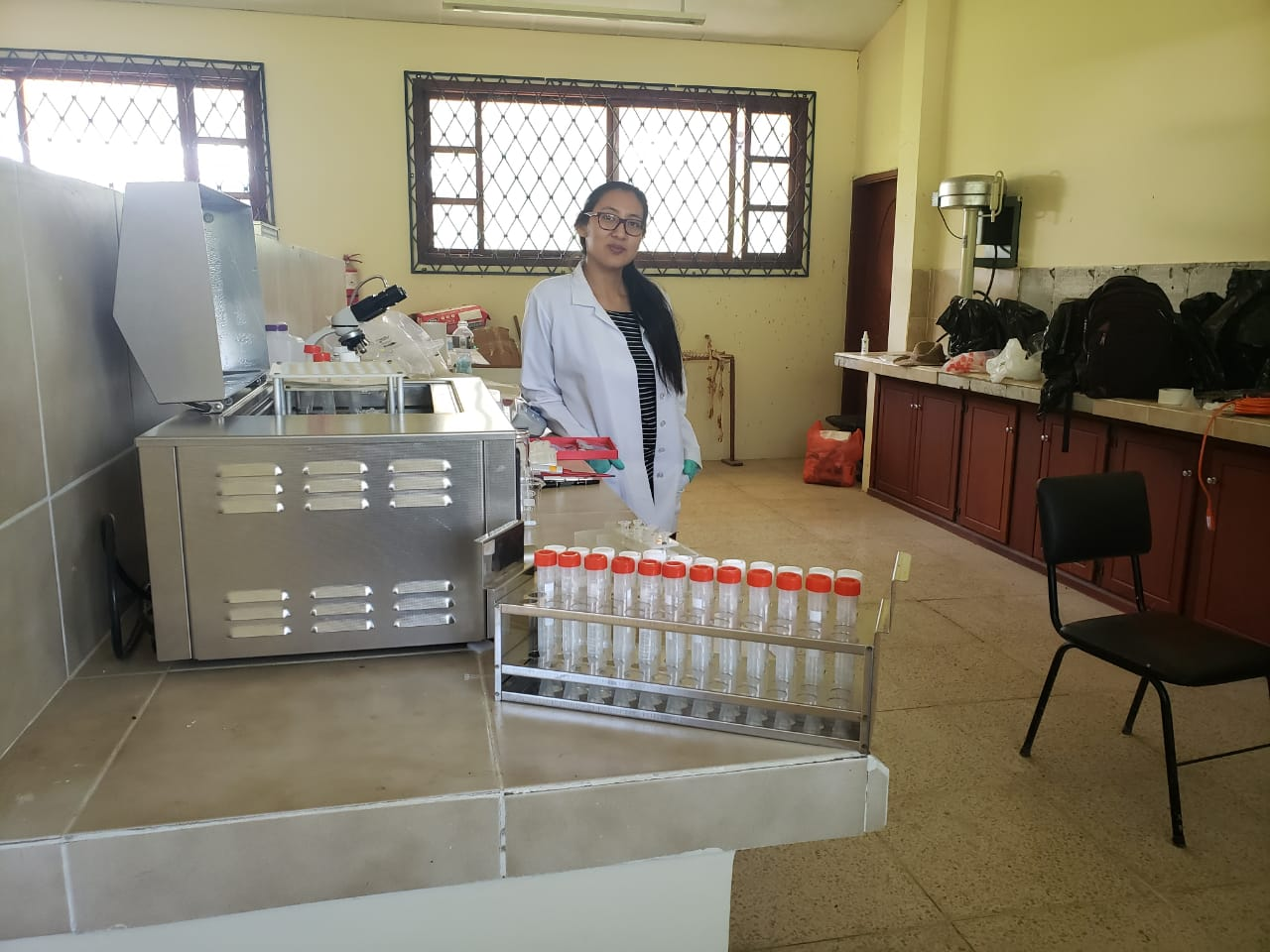 Ing. Ramiro Jiménez
Jefe del Centro Binacional 
de Formación Técnica  Zapotepamba
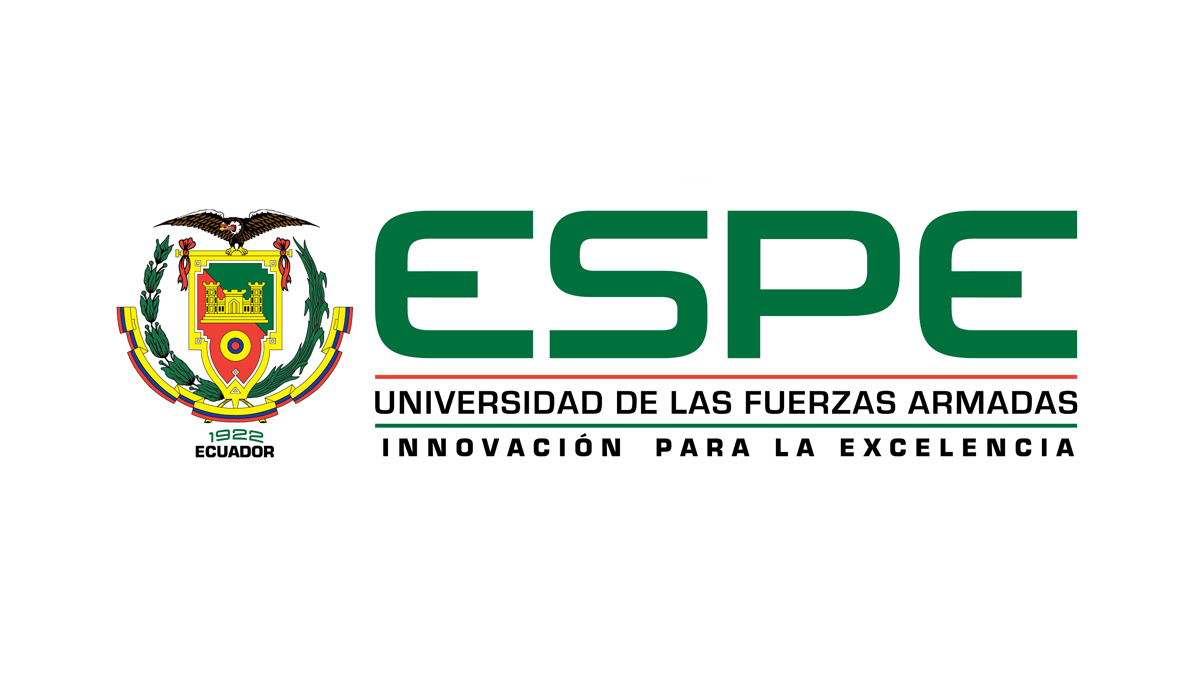